ჰორიზონტის გაფართოება: გაუმჯობესებული არჩევანი ქალებისა და გოგონების პროფესიული და ეკონომიკური განვითარებისთვის  2013-2016
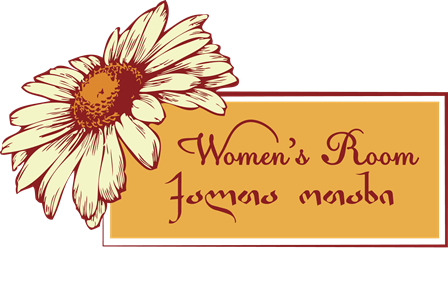 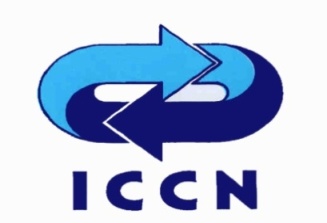 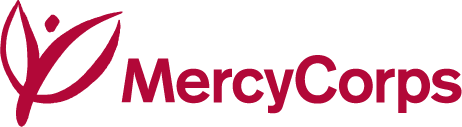 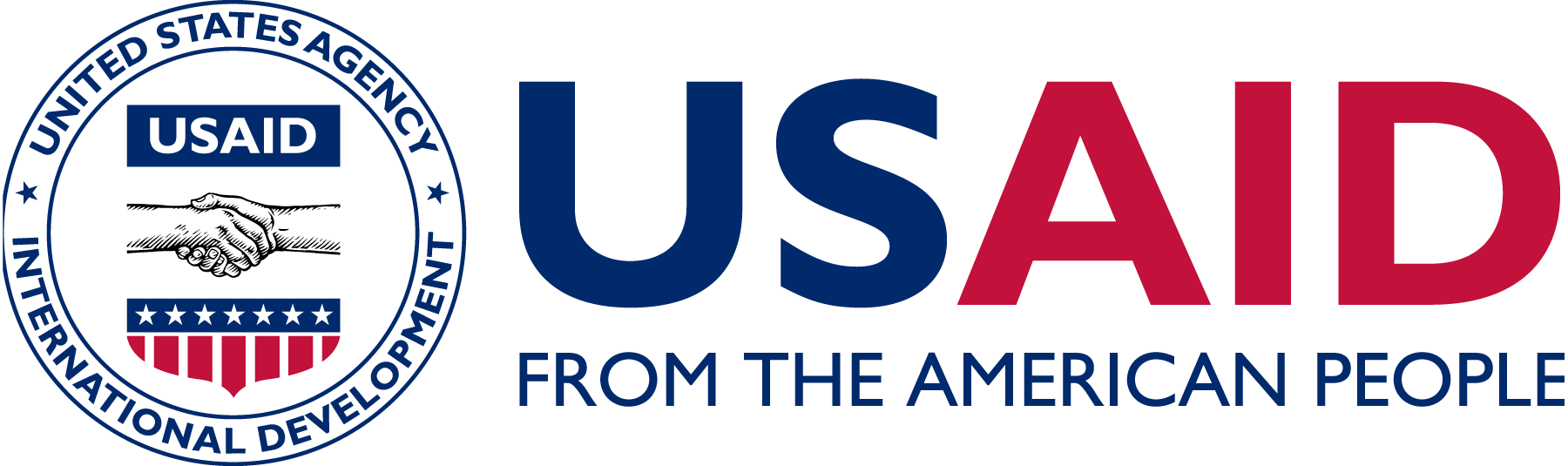 ჰორიზონტის გაფართოება: გაუმჯობესებული არჩევანი ქალებისა და გოგონების პროფესიული და ეკონომიკური განვითარებისთვის
პროექტის ძირითადი მონაცემები:

დაფინანსებული: USAID-ის მიერ;
პროექტის ვადა: 3 წელი
განმახორციელებლები: ICCN და Mercy Corps
პროექტის განხორციელების ადგილი: ქვემო ქართლი და სამცხე-ჯავახეთი; 13 მუნიციპალიტეტი
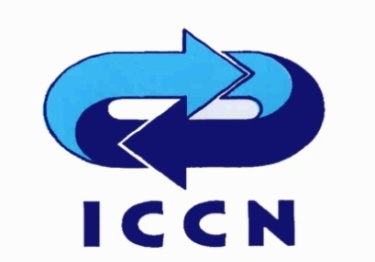 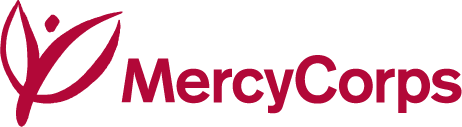 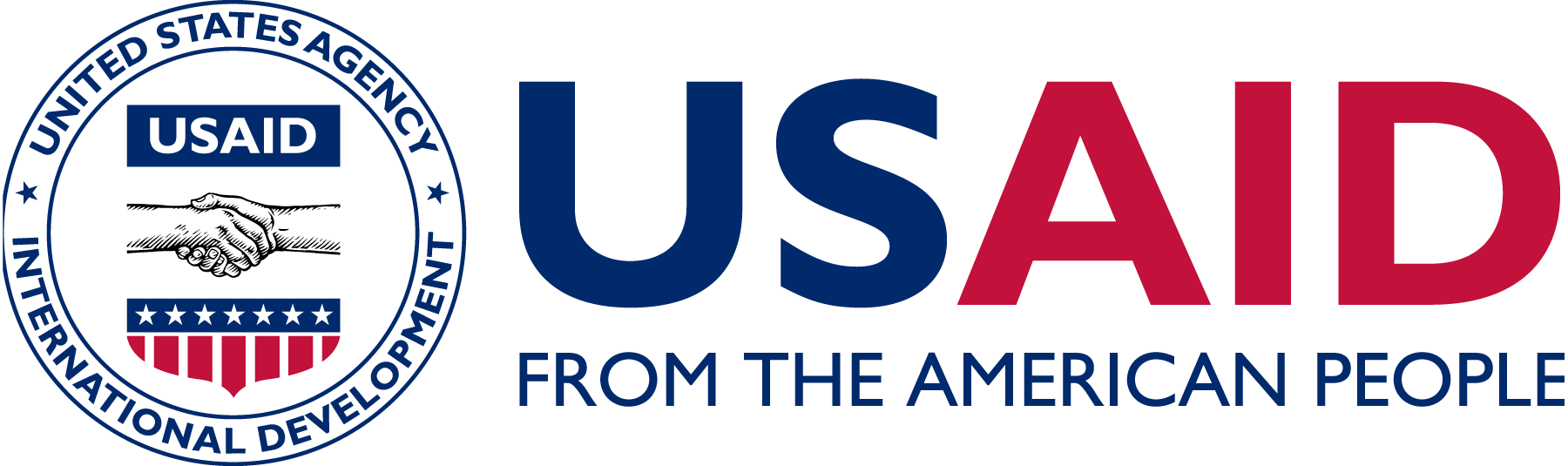 პრობლემის განსაზღვრა
ქალებსა და გოგონებს აქვთ მწირი შესაძლებლობები ცხოვრების თითქმის ყველა სფეროში. ეს წინაღობები და შეზღუდვები ძირითადად დაკავშირებულია კულტურულ და ტრადიციულ პატრიარქალურ თავისებურებებთან, განსაკუთრებით კი ეს საგრძნობია სოფლად. პრობლემურია ასევე, ზოგადად საზოგადოებისა და თავად ქალთა მხრიდან   უთანასწორობის, დისკრიმინაციისა და გენდერულ ნიადგზე განხორციელებული ძალადობის აღქმა და აღიარება.
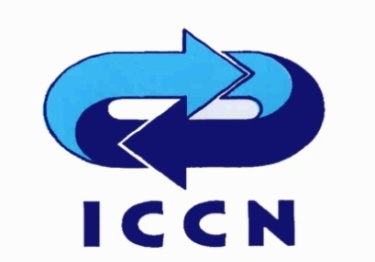 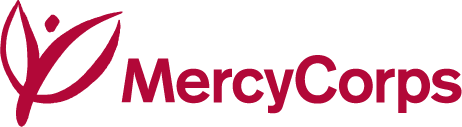 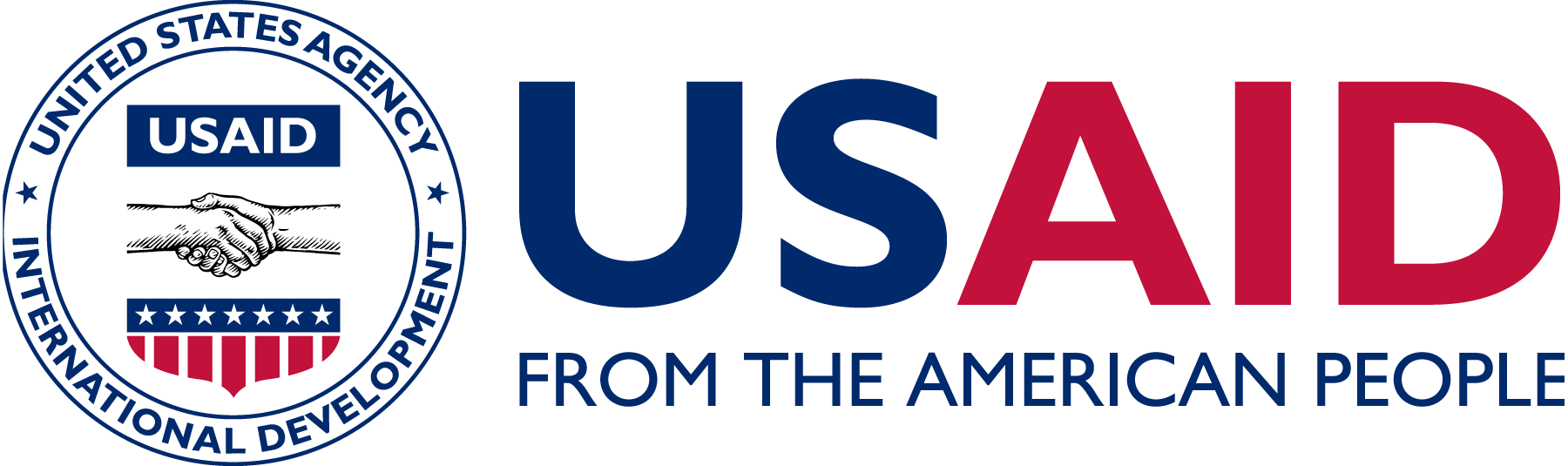 ძირითადი პრობლემების ჩამონათვალი:
ქალებს აქვთ შეზღუდული წვდომა სათემო და მუნიციპალური გადაწყვეტილებების მიმღებ დონეებზე;
ქალები გარიყულნი არიან ოჯახური და სათემო გადაწყვეტილებების მიღებიდან, განსაკუთრებით ეთნიკური უმცირესობებით დასახლებულ ადგილებში;
ბევრი გოგონა და ქალი ექვემდებარება მკაცრ კონტროლს ოჯახის მამაკაცი უფროსებისგან;
სოფლად მცხოვრები ქალებისთვის საერთო პრობლემაა ინფორმაციულ ვაკუუმში ცხოვრება;
ქალებსა და გოგონებს აქვთ მცირედი ცოდნა ბაზრის მოთამაშეების/ მხარეების შესახებ და შეზღუდული წვდომა საგანმანათლებლო ან კარიერულ შესაძლებლობებზე. ამიტომ მათ დასასაქმებლად მცირედ აქვთ განვითარებული ბაზარზე მოთხოვნადი სპეციალიზაციის უნარები ან საკუთარი სამეწარმეო აქტივობის წამოსაწყებად;
ბევრი გოგო ტოვებს განათლებას და ადრეულად ქორწინდება, რითაც ფაქტობრივად უკუაგდებს პიროვნული განვითარების მცირედ შანსსაც.
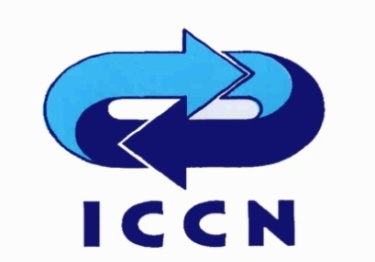 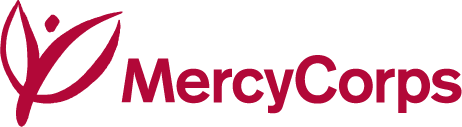 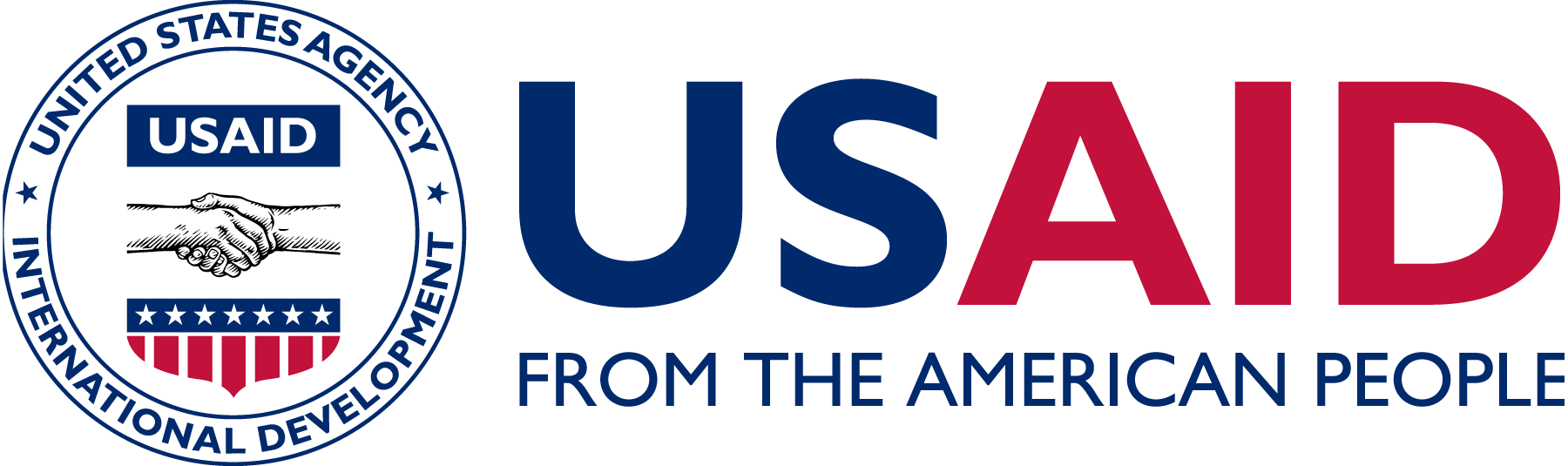 პროექტის  ძირითადი  მიზანი
უზრუნველყოფილ იქნას ქალებისა და გოგონების მეტი ჩართულობა საგანმანათლებლო, პროფესიულ და ეკონომიკურ შესაძლებლობებში და შესაბამისად, ამაღლდეს ამ სფეროებიდან მათ მიერ მიღებული სარგებლიანობა.
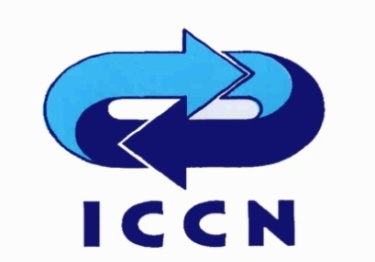 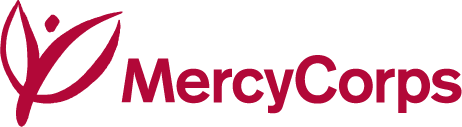 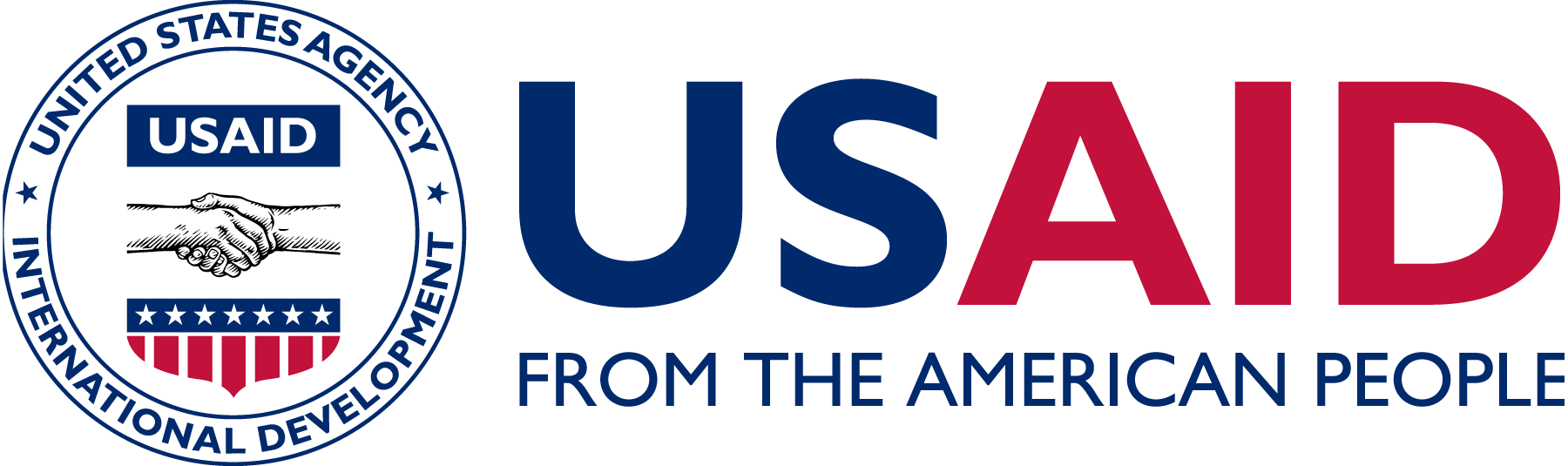 პროექტის  ქვემიზნები
ქვემიზანი 1: 2000 ქალი და 1000 გოგონა სამიზნე მუნიციპალიტეტებში უფრო აქტიურად არიან ჩართულნი გადაწყვეტილების მიღების პროცესში სათემო და მუნიციპალურ დონეებზე.

ქვემიზანი 2: 2000 ქალსა და 1000 გოგონას სამიზნე მუნიციპალიტეტებში აქვთ გაზრდილი წვდომა ინფორმაციასა და შემდეგ სფეროებზე: განათლება, ტრენინგი, დასაქმება და პროფესიული განვითარება.
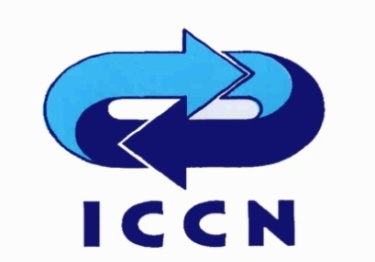 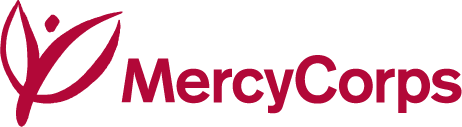 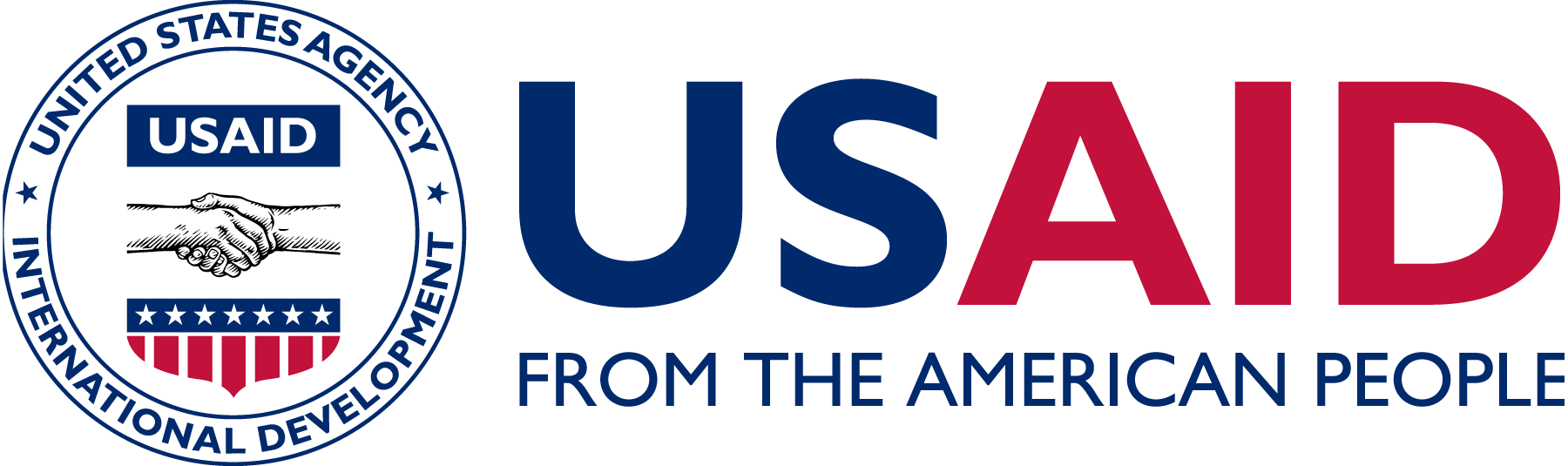 პროექტის  ინოვაციები
 ქალთა ოთახები - ახალი მუნიციპალური სერვისი, რომელიც ხელს შეუწყობს გენდერული ცნობიერების ამაღლებასა და შესთავაზებს ქალებს საინფორმაციო და სხვა ტიპის სერვისებს;

 კარიერისა და შესაძლებლობების ფონდი - ფინანსური დახმარება, რომელიც ხელს შეუწყობს ქალებს თავიანთ საგანმანათლებლო და კარიერულ წინსვლაში.
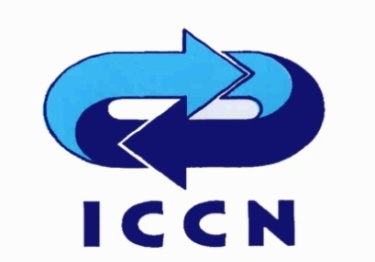 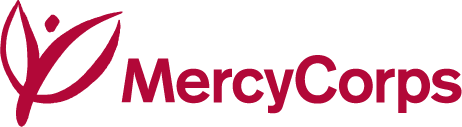 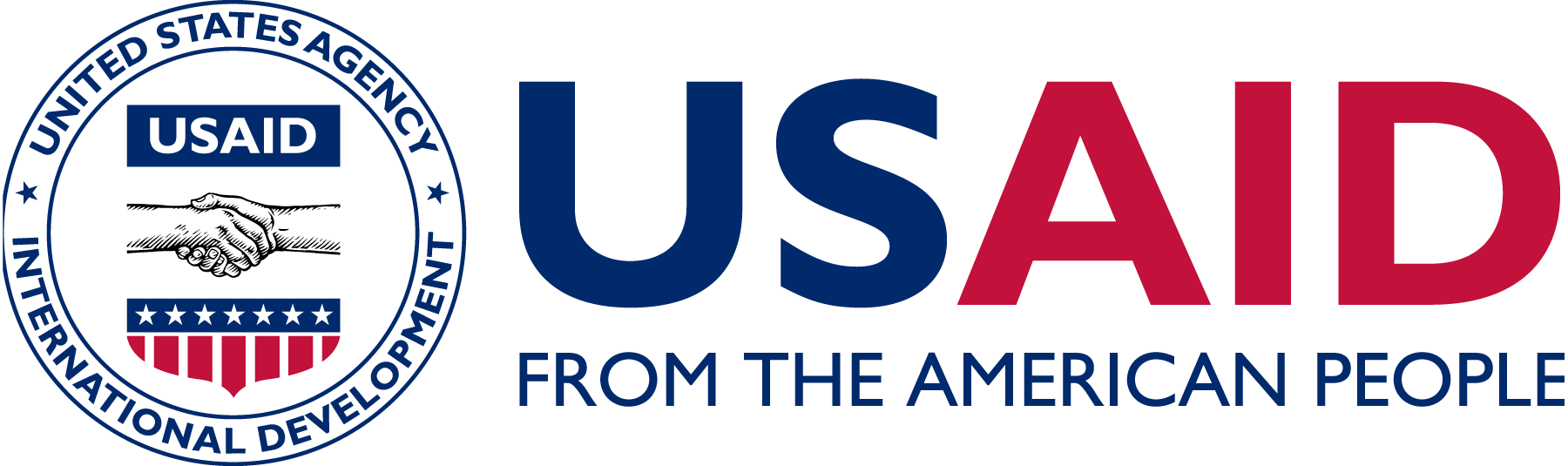 პროექტის  მოსალოდნელი შედეგები:
  ქცევის ცვლილება - მამაკაცები დადებითად აღიქვამენ ქალის აქტიურ ჩართულობას საოჯახო და ადგილობრივი გადაწყვეტილებების მიღების პროცესში;
 ცვლილება მიდგომებში - გოგონები და ბიჭები ნაკლებ ყურადღებას აქცევენ გენდერულ სტერეოტიპებს პროფესიის არჩევისას;
 ინსტიტუციური ცვლილება - ქალთა ოთახები არის მძლავრი მექანიზმი გენდერული თანასწორობისა და ადგილობრივ დონეზე ქალთა გაძლიერებისათვის;
ცვლილება დამოკიდებულებებში - გოგონებს, ბიჭებსა და  ქალებს აქვთ დიდი მხარდაჭერა ოჯახებიდან
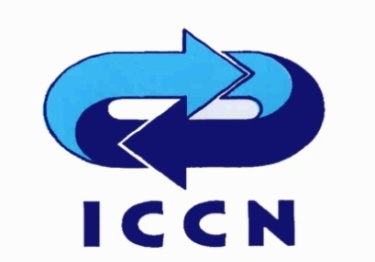 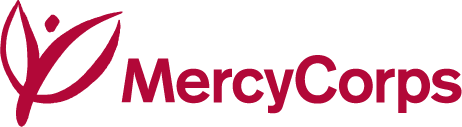 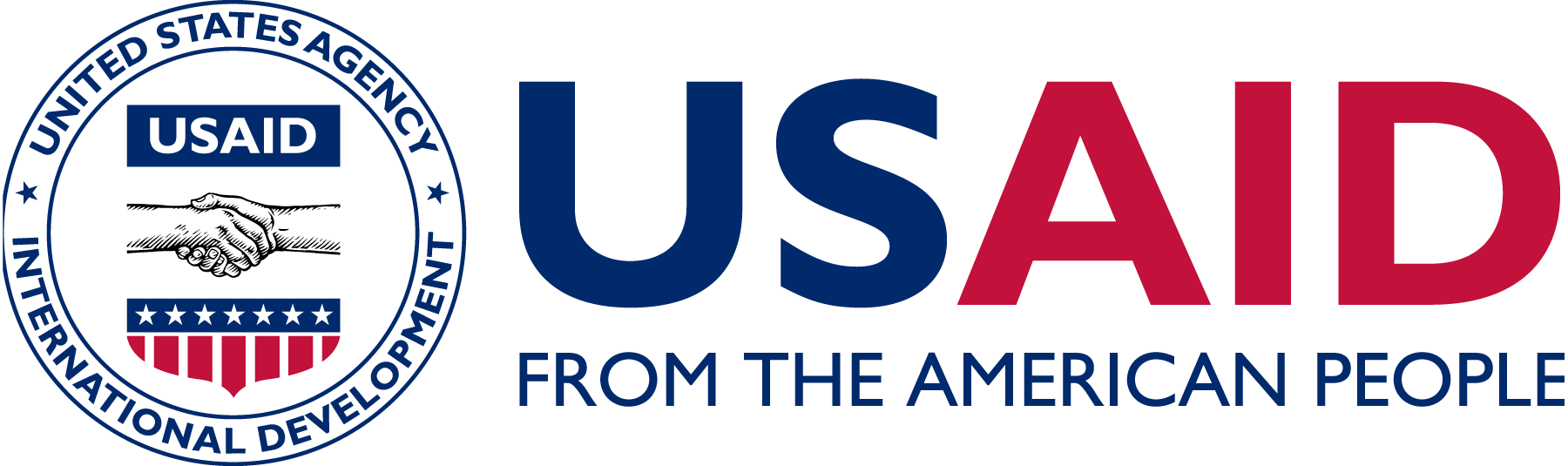 6 თვის სამოქმედო გეგმა
საინფორმაციო შეხვედრები 13 მუნიციპალიტეტში;
საბაზისო კვლევის დიზაინი - ანგარიში;
სკოლებისა და მუნიციპალიტეტების ბაზა საკონტაქტო პირებით;
შეთანხმებული და ხელმოწერილი მემორანდუმები;
10 ქალთა ოთახის სარემონტო ხარჯების მონახაზი;
1 გარემონტებული ქალთა ოთახი;
13 ქალის სასწავლო ვიზიტი ცენტრალურ პოლიტ.ინსტიტუტებში;
ტრენინგ მოდულების მომზადება;
3 WR-ში - 3 ტრეინინგი, 6 სტაჟირება, 6 მენტორული დახმარება;
3 WR-ში - 75 ქალისა და 36 გოგონას ინფორმირება კარიერის სერვისებზე.
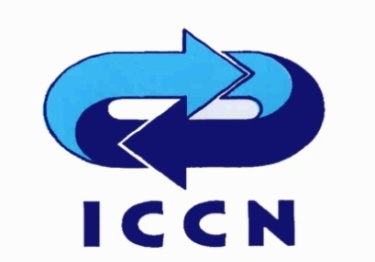 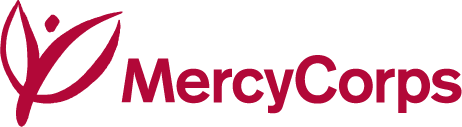 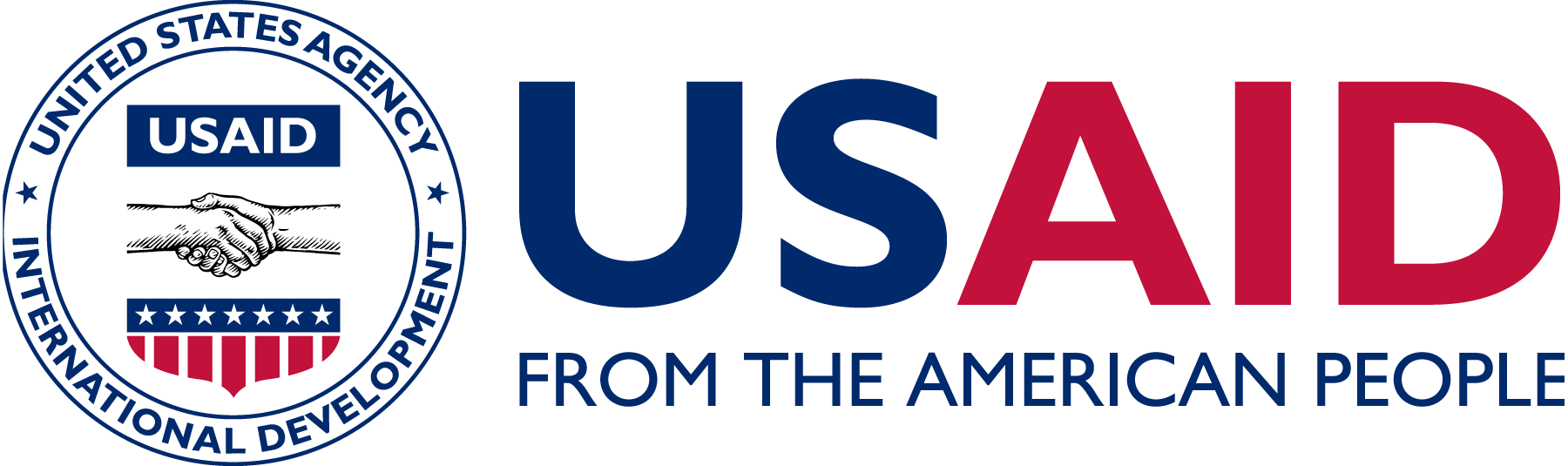 პროექტის ადმინისტრირება
10 კადრი, 4 სრული განაკვეთი, 6 - არასრული;
ყოველკვირეული თათბირი - პარასკევი, 12:00;
ყოველკვირეული წერილობითი ანგარიშგება;
ფინანსური სახსრების ყოველთვიური მოთხოვნა;
კვარტალური ანგარიშგება დონორთან.
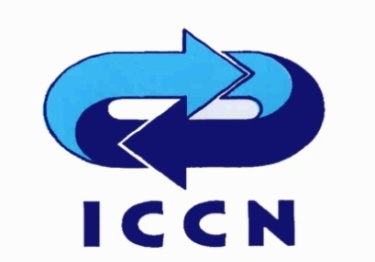 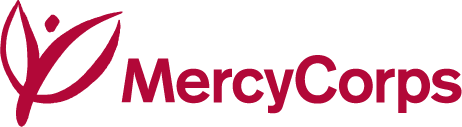 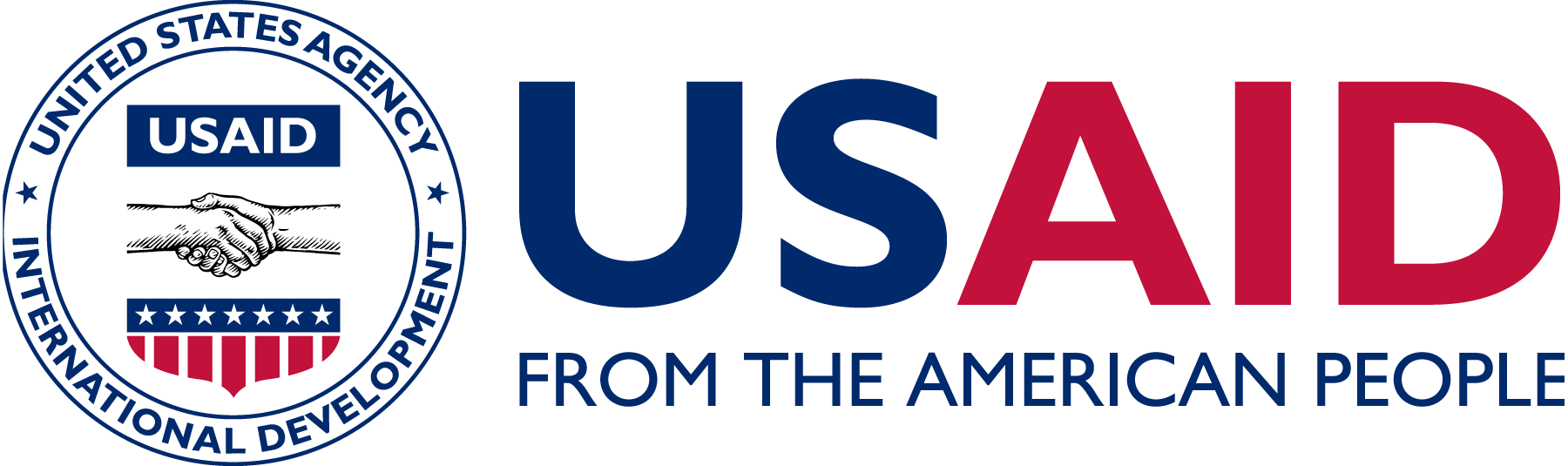 პროექტის ორგანიზაციული სტრუქტურა
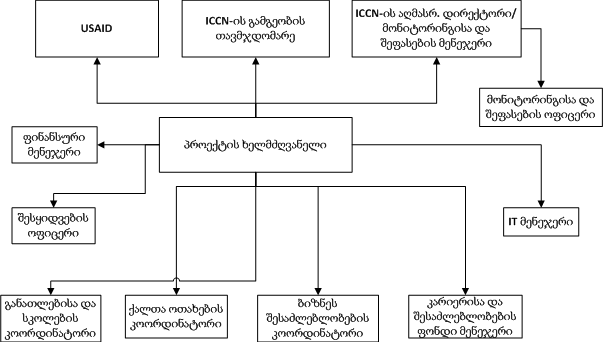 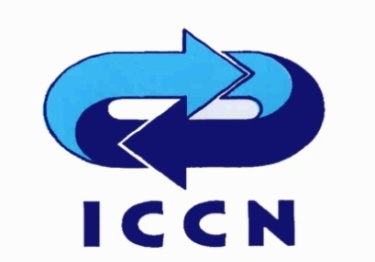 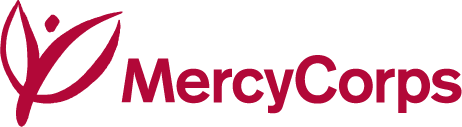 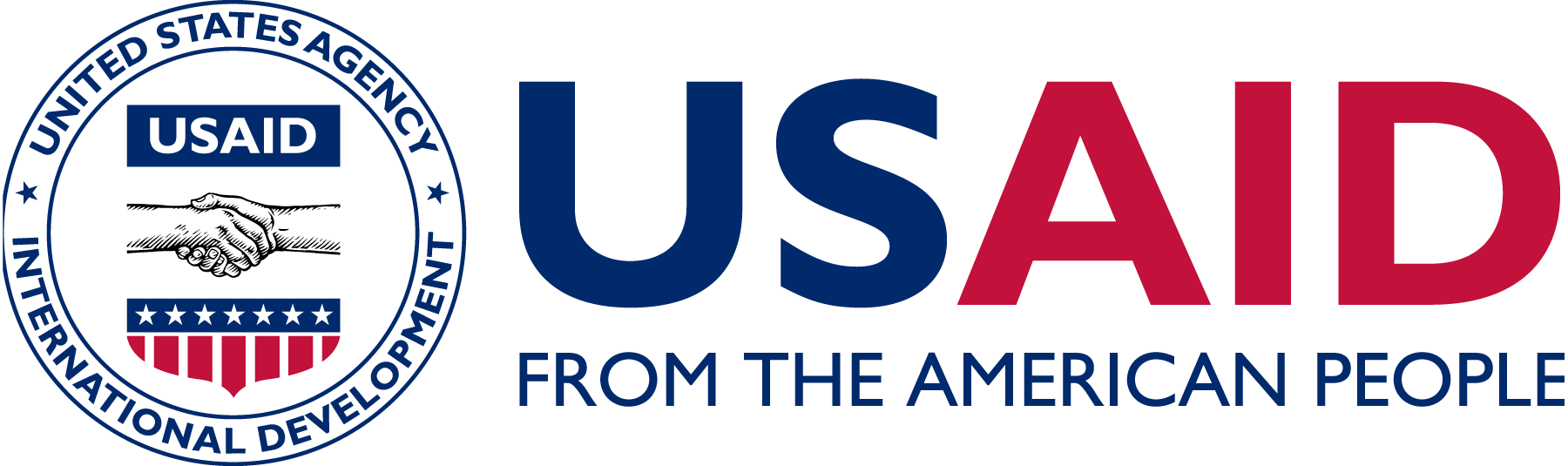 პროექტის გეგმები:
ქალთა ოთახის რემონტი ნინოწმინდაში;
ოთახის გახსნის ცერემონიალი და PR ღონისძიებები;
ტრენინგები არსებულ ქალთა ოთახებში;
კერძო სექტორთან თანამშრომლობა;
ფონდის სტრატეგიის შექმნა;
ქალთა ოთახების სივრცე/ რემონტი;
აქტიური თანამშრომლობა მსგავს პროექტებთან;
სხვა
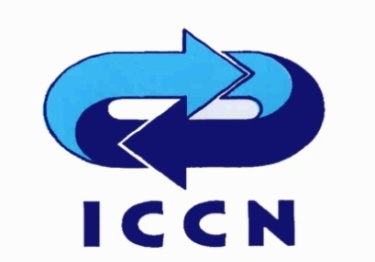 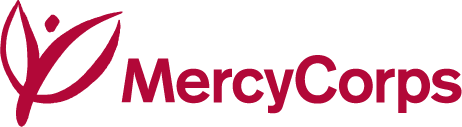 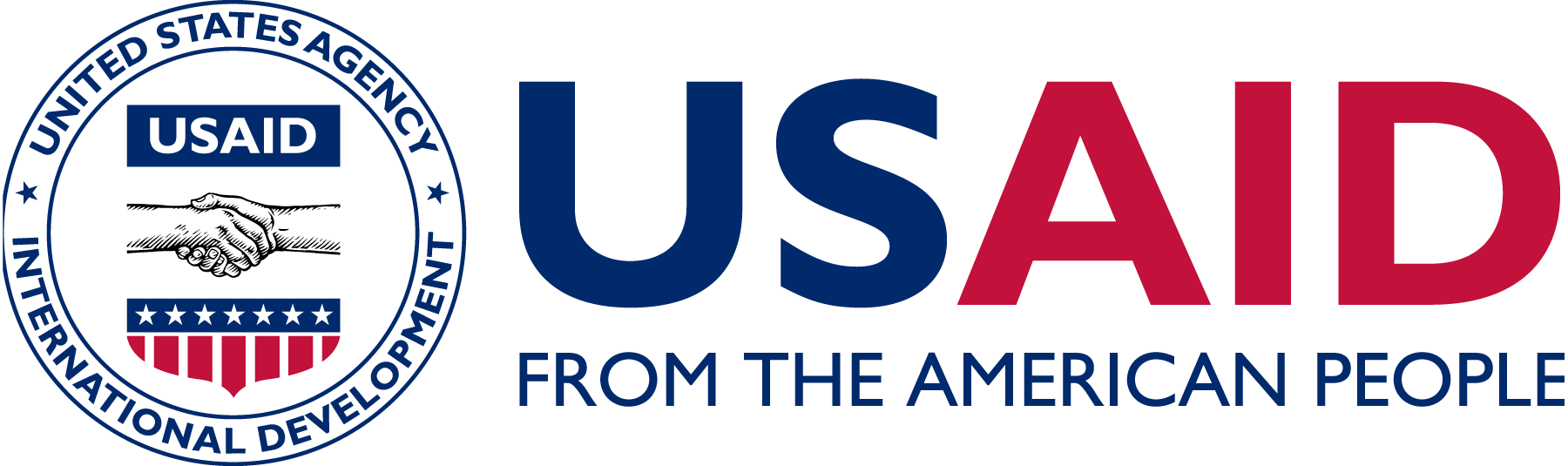 განათლებისა და სკოლების კომპონენტი


ნანა ბერეკაშვილი
განათლებისა და სკოლების კომპონენტის კოორდინატორი
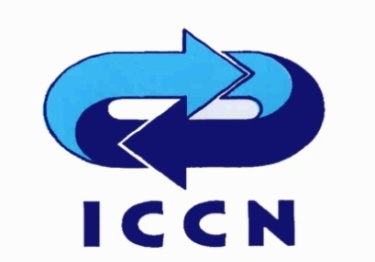 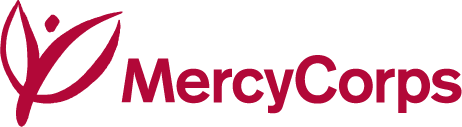 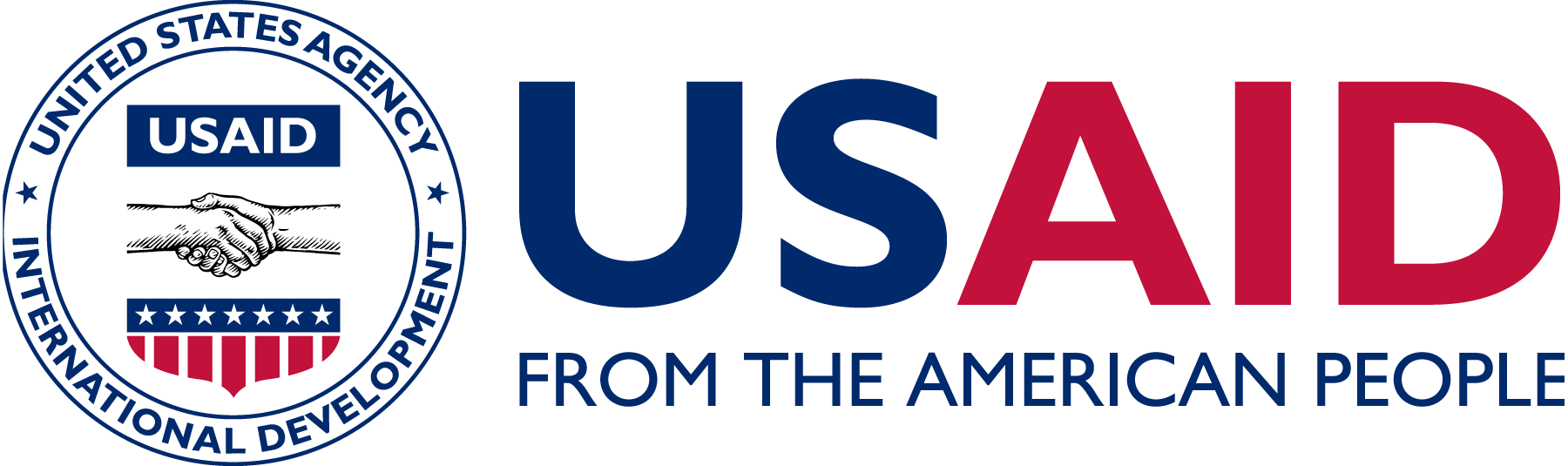 სტრატეგიული საკითხები პროექტის პირველი ფაზისთვის (6 თვე)
მემორანდუმი განათლების სამინისტროსთან
სკოლებისა და focal point-ების შერჩევა 
საბაზისო კვლევის ჩატარება
პროექტის “ქალთა ოთახებისა” და “ფონდის” საქმიანობასთან კოორდინაცია
წინამორბედი პროექტებიდან ინფორმაციული და ქსელური რესურსების გამოყენება
გენდერულ პოლიტიკასთან შესაბამისობის გამოყენება
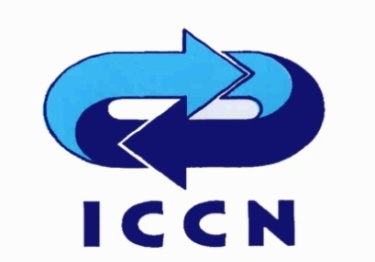 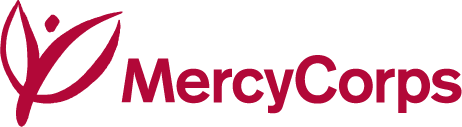 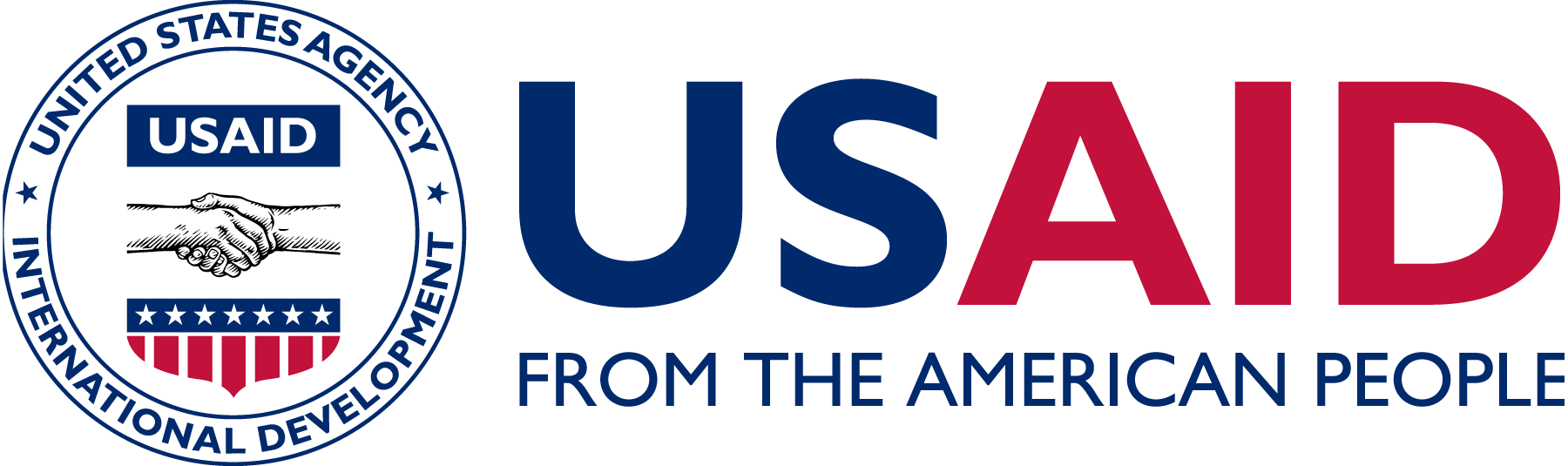 ახალი შესაძლებლობები გოგონებისთვის 
პროექტის მნიშვნელოვანი მიმართულებაა გოგონებისთვის განვითარების შესაძლებლობებისა და ახალი სამომავლო პერსპექტივების შექმნა. 
კომპონენტში ძირითადი თანამშრომლობა ზოგადსაგანმანათლებლო სკოლებთან  და განათლების ადგილობრივ რესურს-ცენტრებთან.
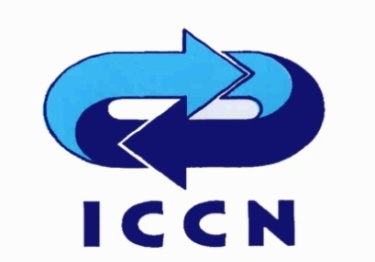 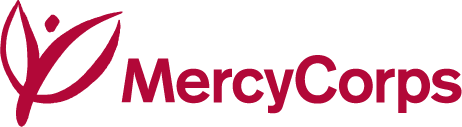 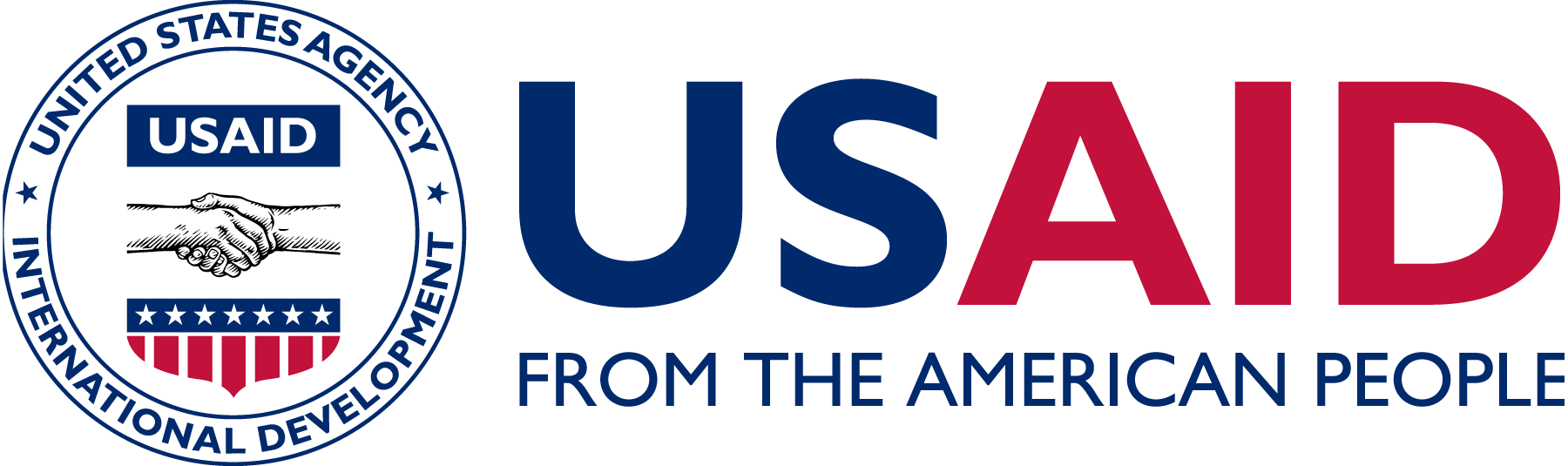 სპეციფიკური მიზნები
ყველა საქმიანობა  უნდა ემსახურებოდეს გოგონებისთვის შეზღუდული კარიერული არჩევანის პირობებში a) წამახალისებელ და ახალი შესაძლებლობების შექმნის იდეას და b) სქესთა თანასწორობის პრინციპების ცხოვრებაში გატარებას. 
პროექტისთვის მნიშვნელოვანია გოგონების თავისუფალი არჩევანის ხელის შემშლელი ფაქტორების ზემოქმედების გაცნობიერება და მათი დაძლევისკენ მიმართული საქმიანობები.
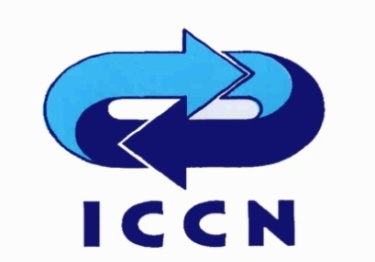 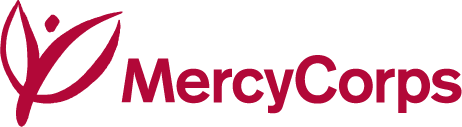 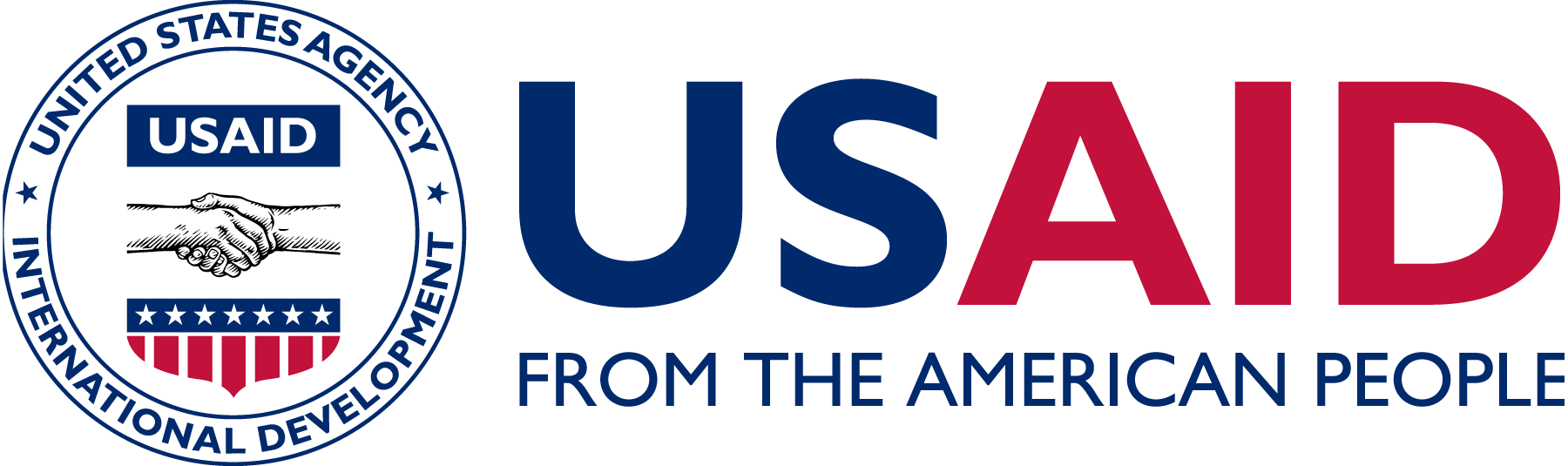 პედაგოგთა ჩართულობა
პროექტით განსაზღვრულია მასწავლებელთა სპეციალური კვალიფიკაციის ამაღლების ტრენინგები გენდერული თანასწორობისა და გოგონებისთვის განვითარების შესაძლებლობების შექმნის თემაზე; 
  
სკოლებში მათ მიერვე ინიცირებული საქმიანობების გაძღოლა და მხარდაჭერა.
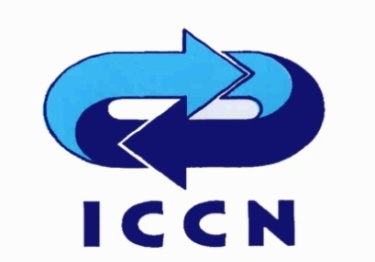 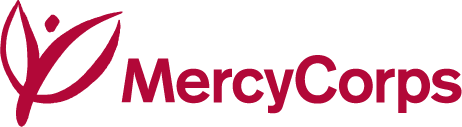 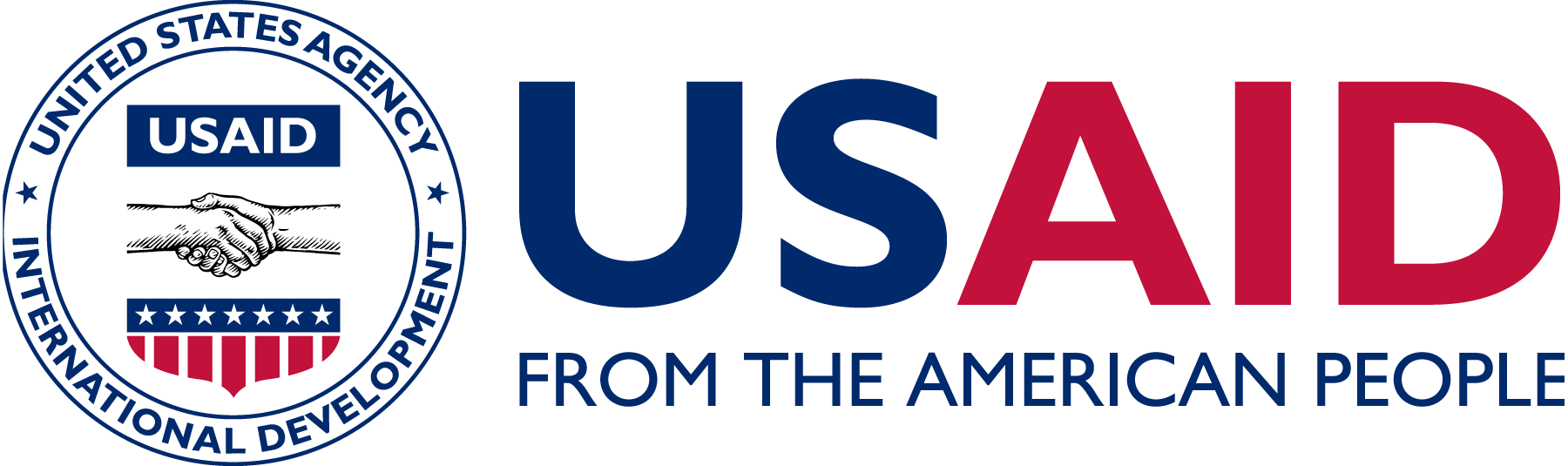 მშობლები და ბიჭები
პროექტი აქცენტს აკეთებს მშობლებთან საგანმანათლებლო მუშაობაზე და ასევე ბიჭების ჩართვაზე „გენდერული თანასწორობისა და გოგონების გაფართოებული არჩევანის“ საკითხისადმი მიძღვნილ სასკოლო და კლასგარეშე  საქმიანობებში.
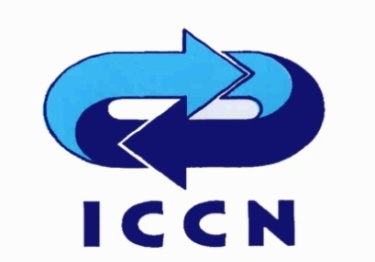 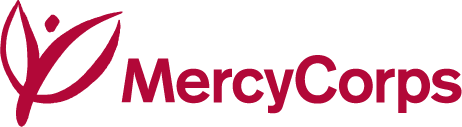 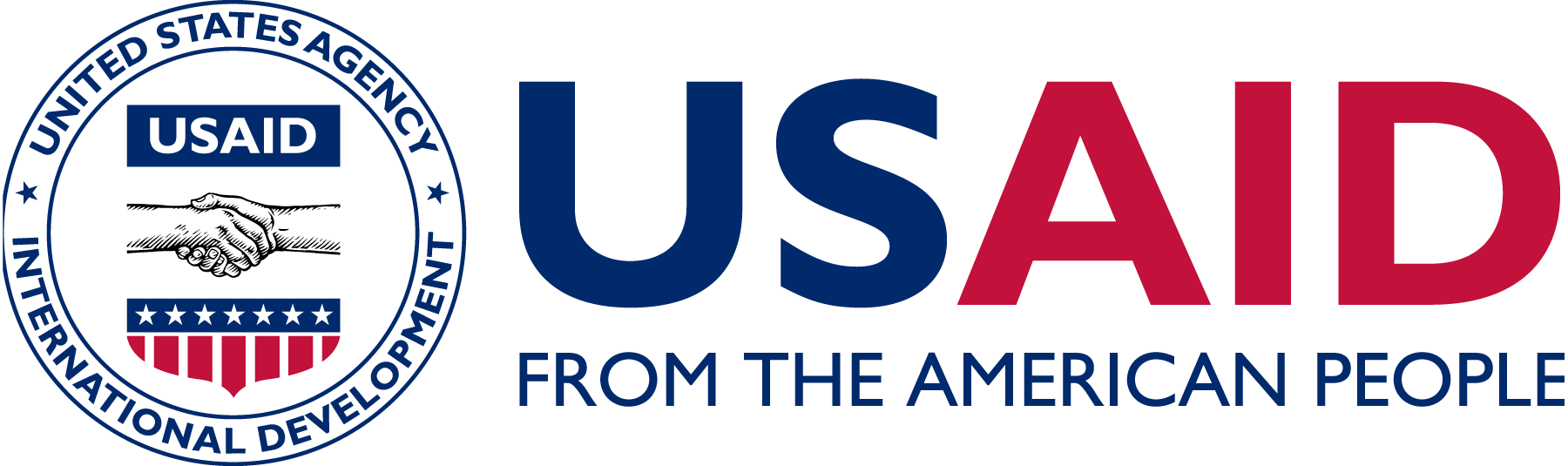 კომპონენტის აქტივობები
სკოლებიდან  შერჩეულ მასწავლებელთა ტრენინგი „ქალთა–გოგონათა გაძლიერების, გენდერული თანასწორობისა, სასწავლო და პროფესიათა არჩევის პროცესში გენდერული სტერეოტიპიზაციის და პროფესიული არჩევანის გაფართოების საკითხებზე“ შესაბამისი უნარების განვითარების მოდულით. 

ტრენინგის შედეგად სამოქალაქო განათლების მასწავლებლები მიიღებენ შესაბამის კვალიფიკაციას რათა შეიმუშაონ კურიკულუმი ამ თემების სასწავლო პროცესში და კლასაგრეშე საქმიანობაში ინტეგრირებისთვის.
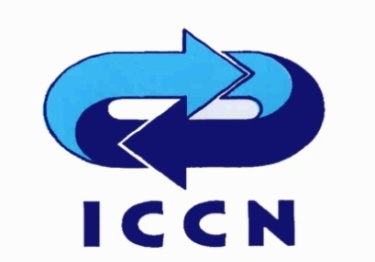 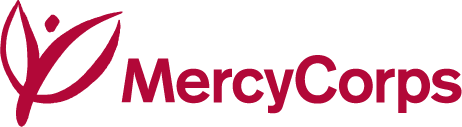 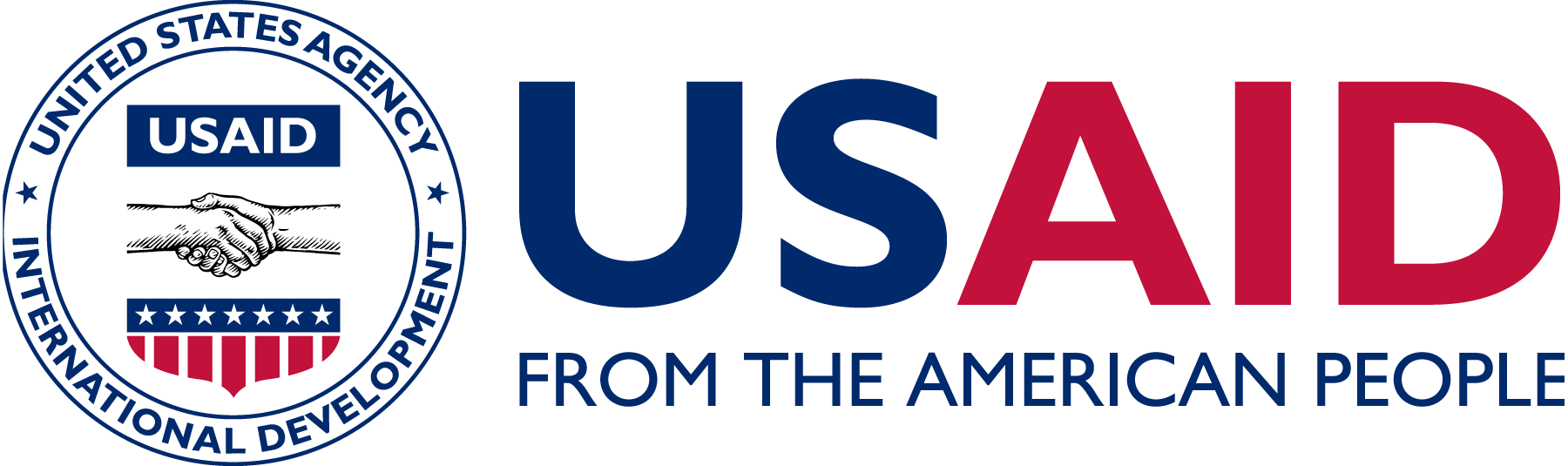 კომპონენტის სხვა აქტივობები
სამეცნიერო პიკნიკები
სასკოლო კონფერენცია
მცირე პროექტები (პროგრამის თემატურ საკითხებზე). პროექტები შეფასებული იქნება კონკურსის წესითა და გამარჯვებული ჯგუფები  დაჯილდოვდებიან წიგნებით და სასწავლო ვიზიტით.
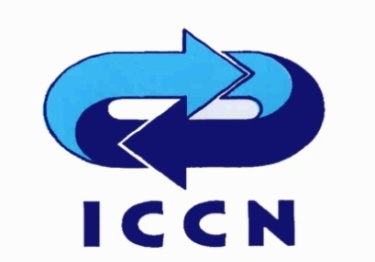 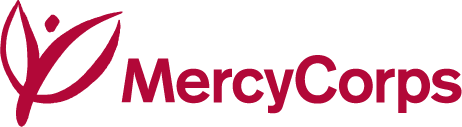 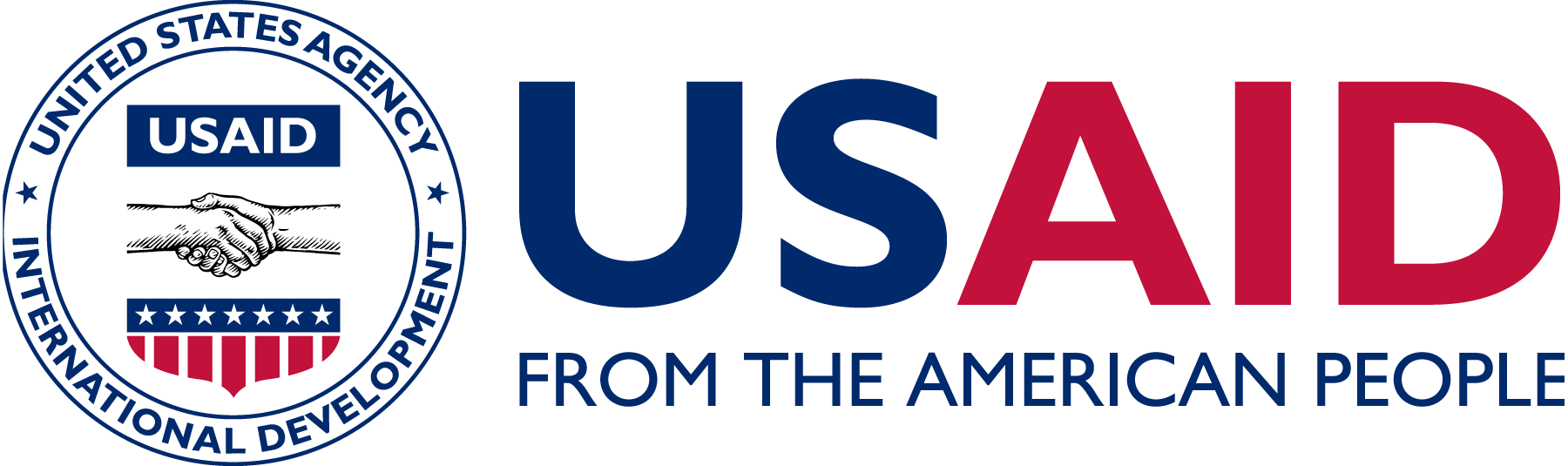 კომპონენტის აქტივობები– ფონდთან კავშირი
პროექტის მიერ შერჩეული გოგონების ან მოსწავლეთა ჯგუფისთვის „განათლებისა და კარიერული  განვითარების ფონდიდან“ გრანტების გაცემა მათი წახალისებისა და პროფესიონალიზმის ზრდისთვის. 

3 წლის განმავლობაში (2014–2016) ფონდი შემუშავებული კრიტერიუმების მიხედვით შეარჩევს გოგონებს, რათა დააფინანსოს მცირე გრანტით (50–200 აშშ დოლარის ფარგლებში) მათი განათლებისა და განვითარების მოკლევადიანი საჭიროებები. ფონდმა შეიძლება დააფინანსოს უფროსკლასელი ბიჭების ანალოგიური საჭიროებებიც.
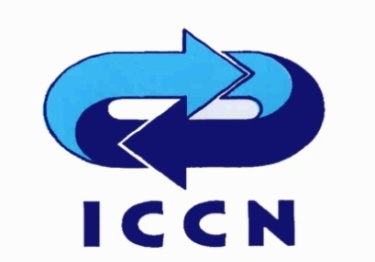 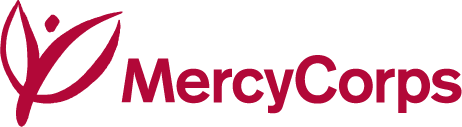 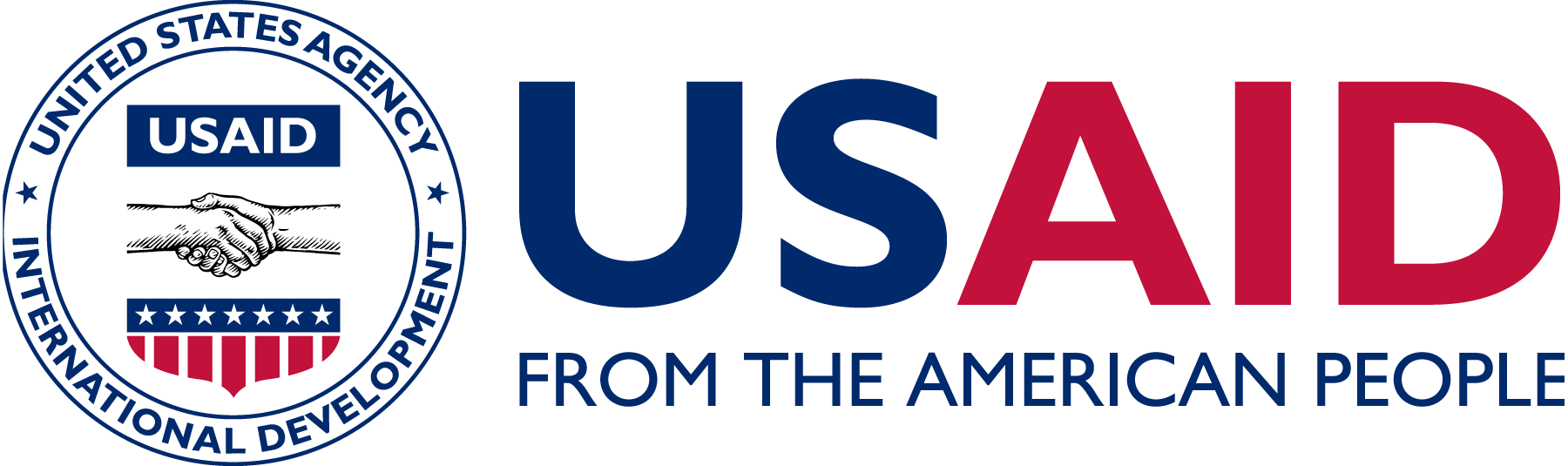 სკოლების შერჩევის კრიტერიუმები 
1. საპილოტე სკოლები. 
2. მოსახლეობის რაოდენობა. 
3. ქალაქი–სოფელი. 
4. ენობრივ/ ეთნიკური  მრავალფეროვნება.
5. სამოქალაქო განათლების მასწავლებელთა გამოცდილება და კვალიფიკაცია.
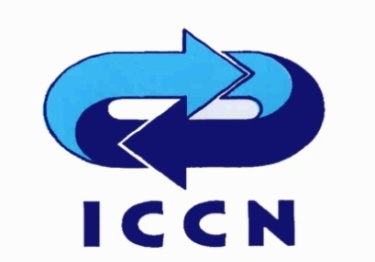 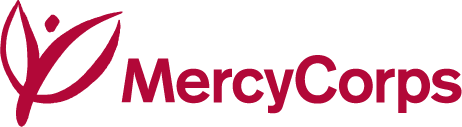 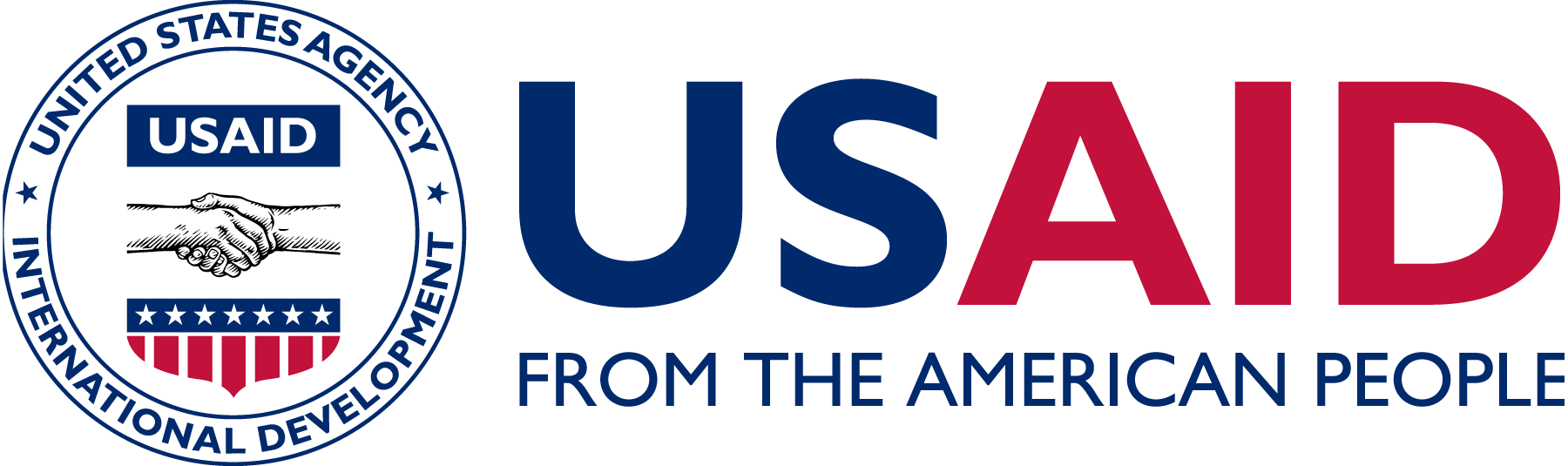 შერჩეული სკოლების რაოდენობა რეგიონების მიხედვით
ქვემო ქართლის სკოლების და სამოქალაქო განათლების პედაგოგები (ქვემო ქართლის მაგალითი)
საბაზისო კვლევა განათლებისა და სკოლების კომპონენტში: მიზანი
საბაზისო კვლევის მიზანს წარმოადგენს ძირითადი ინდიკატორების თავდაპირველი, საბაზისო მონაცემების შეგროვება იმისათვის: 
რომ არსებობდეს პროექტის ინტერვენციის შედეგებთან შესადარებელი მაჩვენებლები;
რომ დეტალურად განისაზღვროს ტენდენციები, პრობლემები, ბარიერები, არსებული პრაქტიკები და დამოკიდებულებები, რათა თითოეული ინტერვენცია უფრო მიზნობრივი იყოს;
კიდევ ერთხელ გამოვლინდეს მიზნობრივი აუდიტორიის (რეგიონი, ქალაქი/სოფელი, კულტურული მახასიათებლები, გენდერი) თავისებურებები და საჭიროებები.
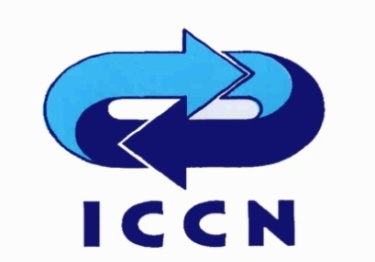 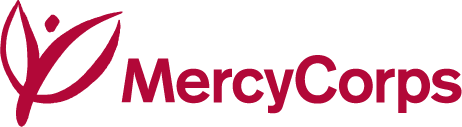 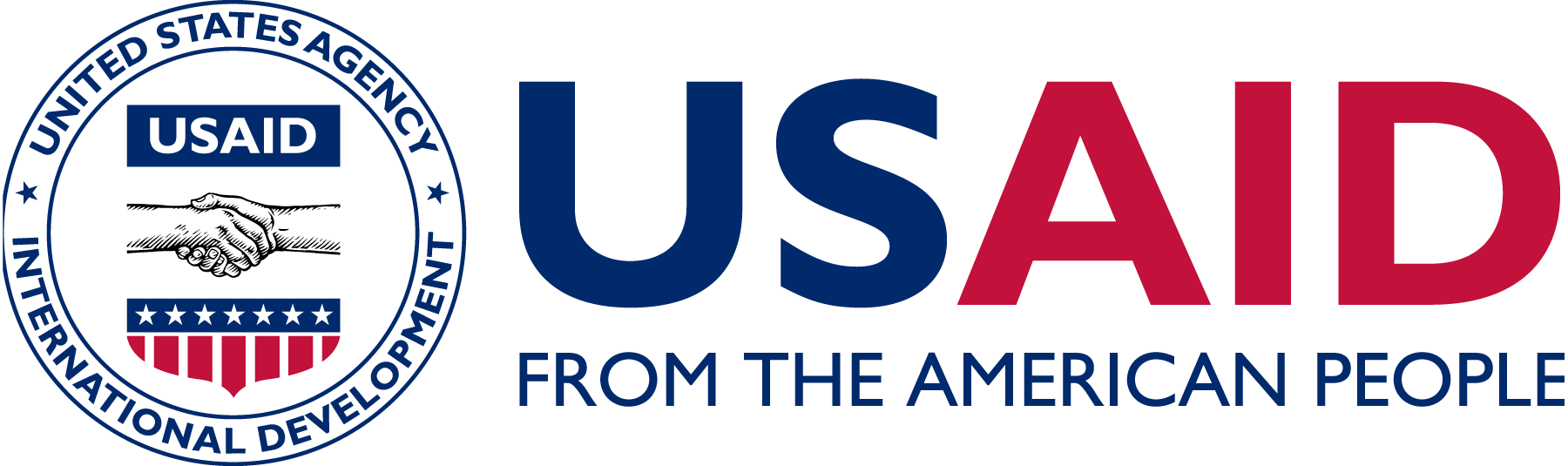 საბაზისო კვლევა განათლებისა და სკოლების კომპონენტში: მეთოდოლოგია
სამაგიდო კვლევა არსებული სტატისტიკის, წინა კვლევის შედეგები, საერთაშორისო და ადგილობრივი პოლიტიკის ანალიზი:
სამაგიდო კვლევა ორიენტირებულია  სკოლებში და გენდერული მაჩვენებლებისა და გოგონების კარიერულ არჩევანთან დაკავშირებული მონაცემების მოგროვება/ გაანალიზიებაზე სხვადასხვა კვლევისა და მონაცემთა ბაზების გამოყენებით.
ხარისხობრივი კვლევა ფოკუს ჯგუფის მეთოდით  –მოსწავლე გოგონების, პედაგოგების და მშობლების მონაწილეობით
 ხარისხობრივი კვლევა ორიენტირებული გოგონების განათლებისა და პროფესიულ არჩევანთან დაკავშირებული განწყობების, ბარიერების, ტენდენციების და შესაძლებლობების გამოვლენაზე
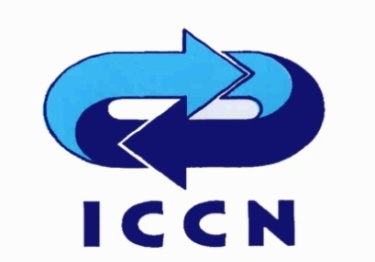 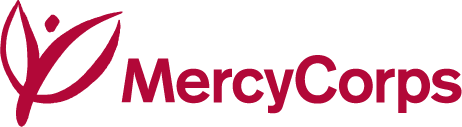 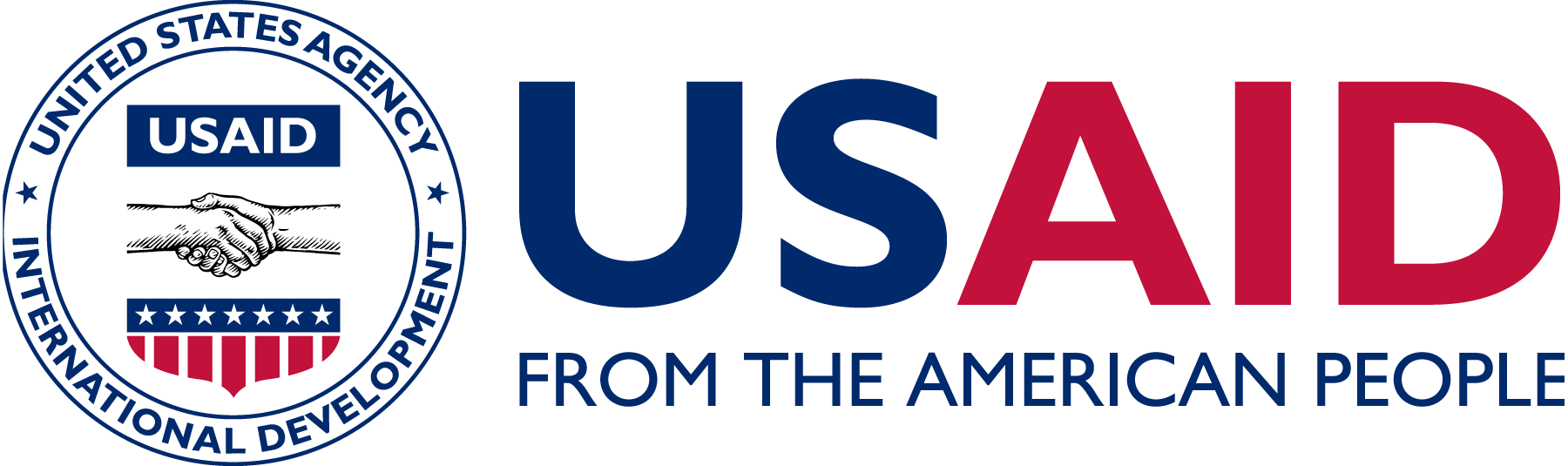 დანართი 1: გენდერულ სახელმწიფო პოლიტიკასთან შესაბამისობის გამოყენება 
საქართველოში გენდერული თანასწორობის პოლიტიკის განხორციელების 2014–2016 წლების სამოქმედო გეგმა
მიზანი2 : განათლების სფეროში გენდერული თანასწორობის ასპექტების გათვალისწინება და საზოგადოების ცნობიერების დონის ამაღლება

2.2.ზოგადი განათლების სფეროში გენდერული თანასწორობის დანერგვის ხელშეწყობა

2.3.ტექნიკური მიმართულებებით (მეცნიერება, ტექნოლოგიები, ინჟინერია და მათემატიკა) გენდერული ბალანსის გაუმჯობესების ხელშეწყობა პროფესიულ საგანმანათლებლო დაწესებულებებში

2.4. ახალგაზრდების ინფორმირებულობის დონის ამაღლება
არაფორმალური განათლების გზით

2.4.1. არაფორმალური განათლების თანაბრად უზრუნველყოფა
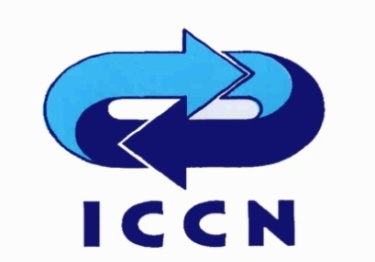 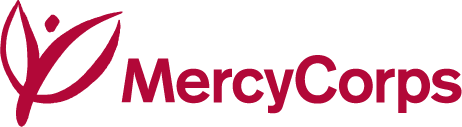 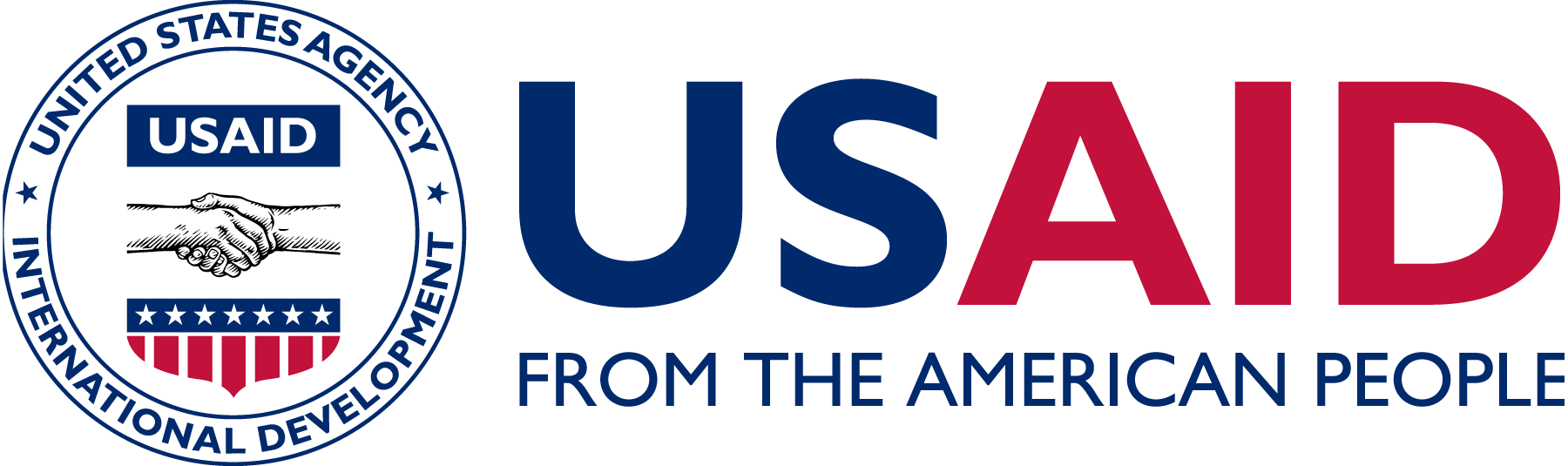 დანართი 2: პრობლემა #1 გოგონებისთვის –ადრეული და იძულებითი ქორწინებები
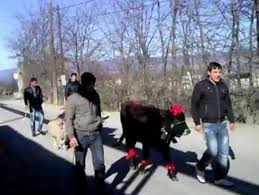 განათლების,  კარიერისა  და  შესაძლებლობების განვითარების  ფონდი
ეკატერინე მემანიშვილი
ფონდის მენეჯერი
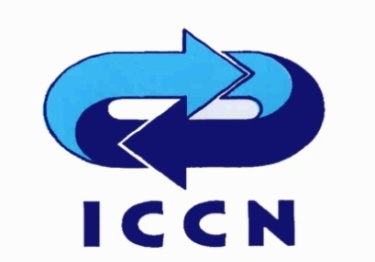 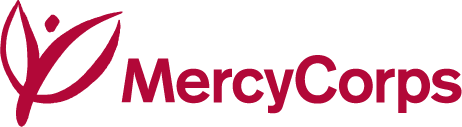 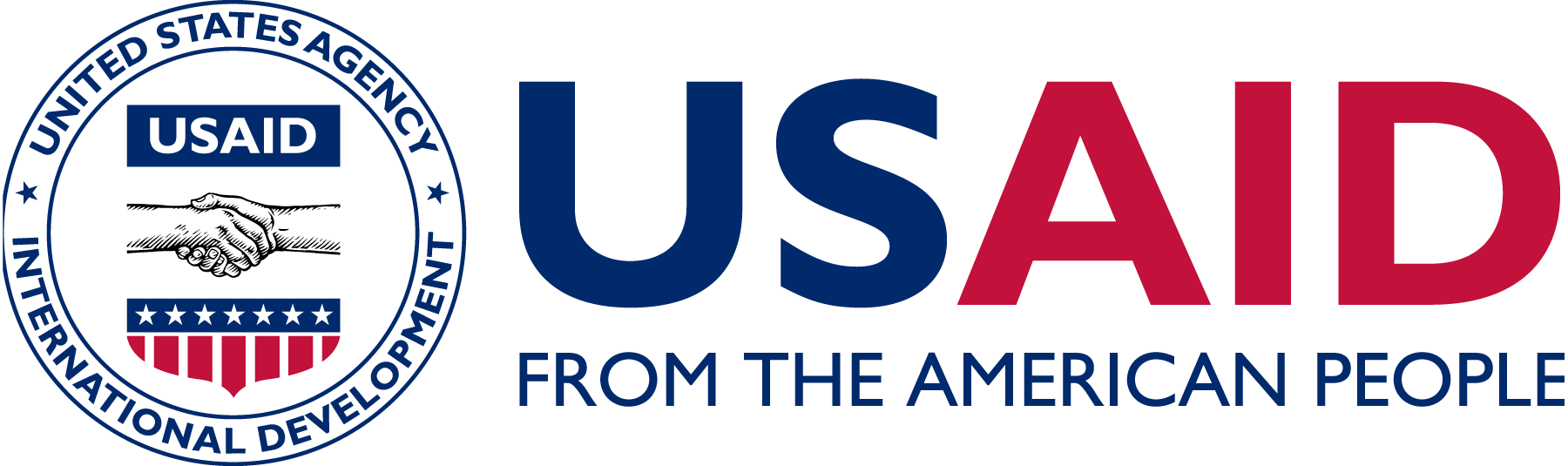 პროექტის ფარგლებში შექმნილია განათლების, კარიერისა და შესაძლებლობების განვითარების ფონდი
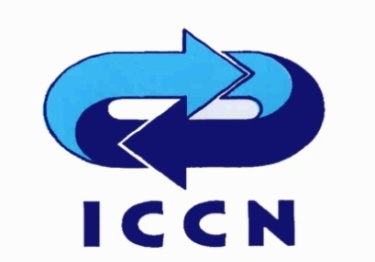 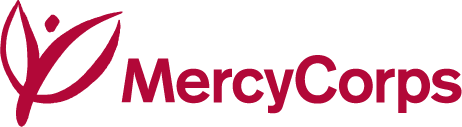 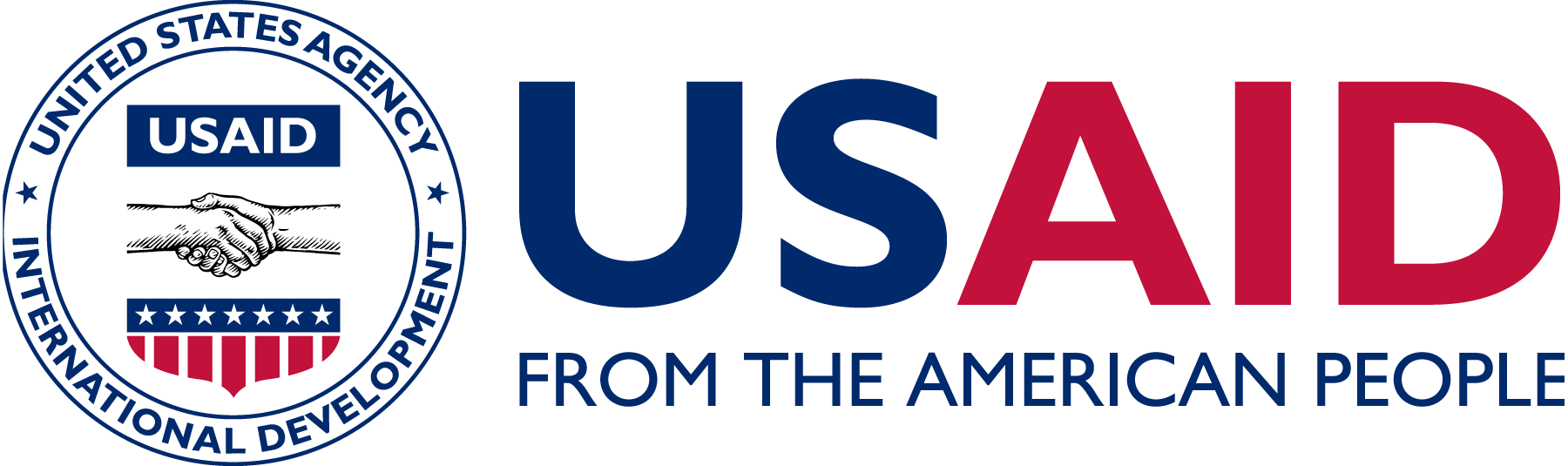 ფონდი სთვაზობს პროგრამის სამიზნე ჯგუფებს  (ქალები, გოგონები, ვაჟები) განათლების გაღრმავების მხარდამჭერ საგრანტო პროგრამებს, მაღალი მოტივაციის და აკადემიური მოსწრების მქონე მოსწავლეების ფინანსურ მხარდაჭერას.

 ასევე, გაიცემა მცირე გრანტები სოფლად მცხოვრები ქალებისთვის,  რათა განახორციელონ საინტერესო პროექტები, ჩაერთონ ქალაქისა დ ადგილობრივი თემის ცხოვრებაში.
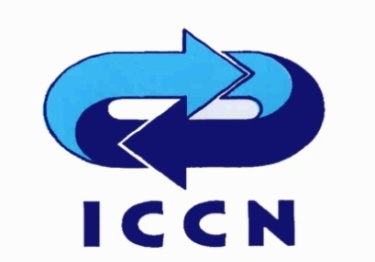 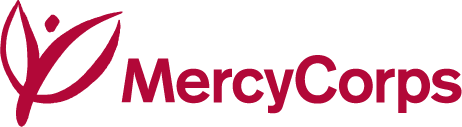 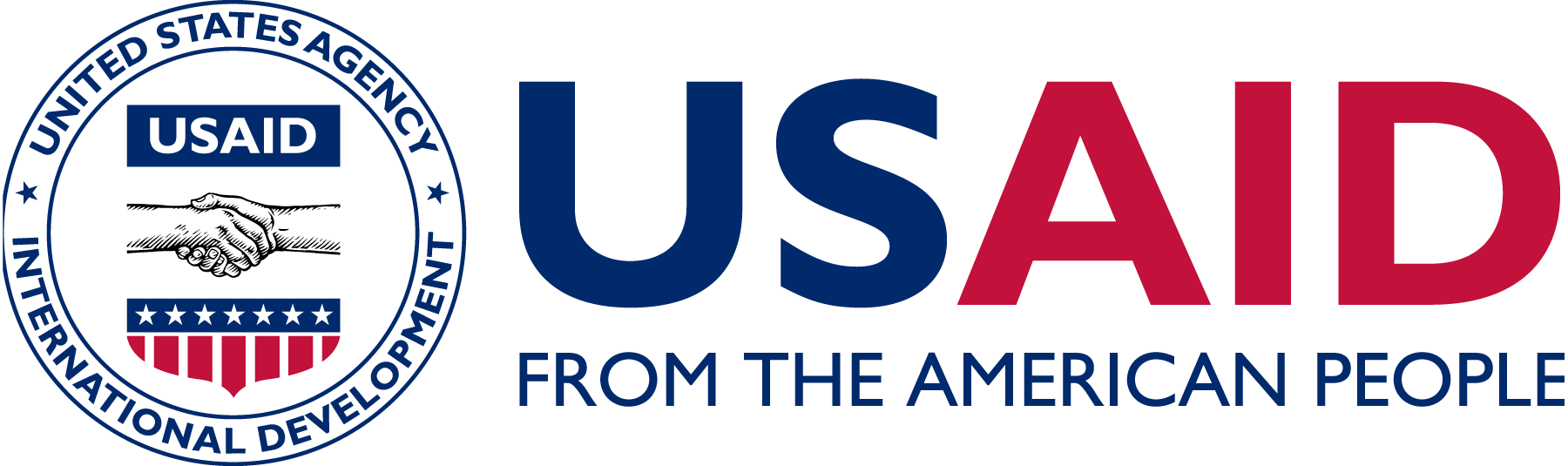 ფონდის მიერ დაფინანსებული იქნება:
ბიზნესის გავნითარება და შესაბამისი ცოდნისა და უნარების განვითარება
სპეციალური ბიზნეს ტრეინინგები
სტაჟირება ადგილობრივ ბიზნეს სექტორში
სოფლის მეურნეობის განვითარება; მესაქონლეობა, მიწადმოქმედება
ავტომობილის მართვის კურსები
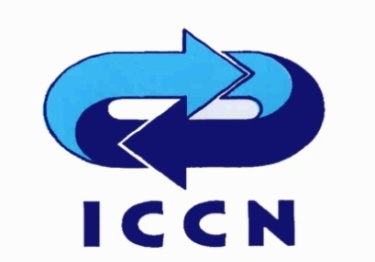 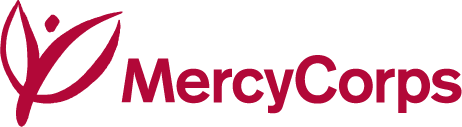 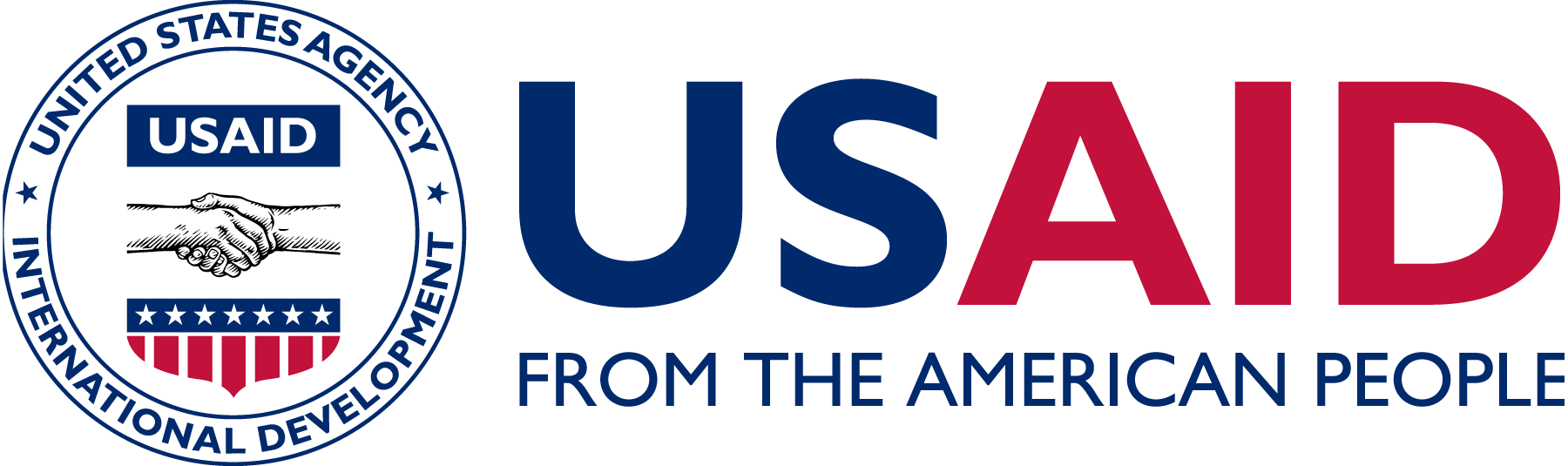 კანდიდატების შერჩევა მოხდება  სააპლიკაციო ფორმების და სამოტივაციო წერილების საშუალებით.

შემდგომში შეიქმნება კომისია, რომელიც გამოავლენს 8 კანდიდატს თითოეული მუნიციპალიტეტიდან.

სულ დაფინანსდება 104 კანდიდატი 13 მუნიციპალიტეტიდან.
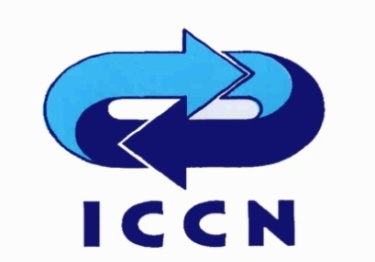 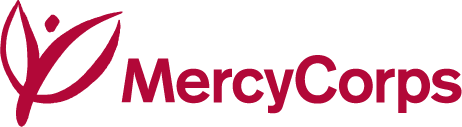 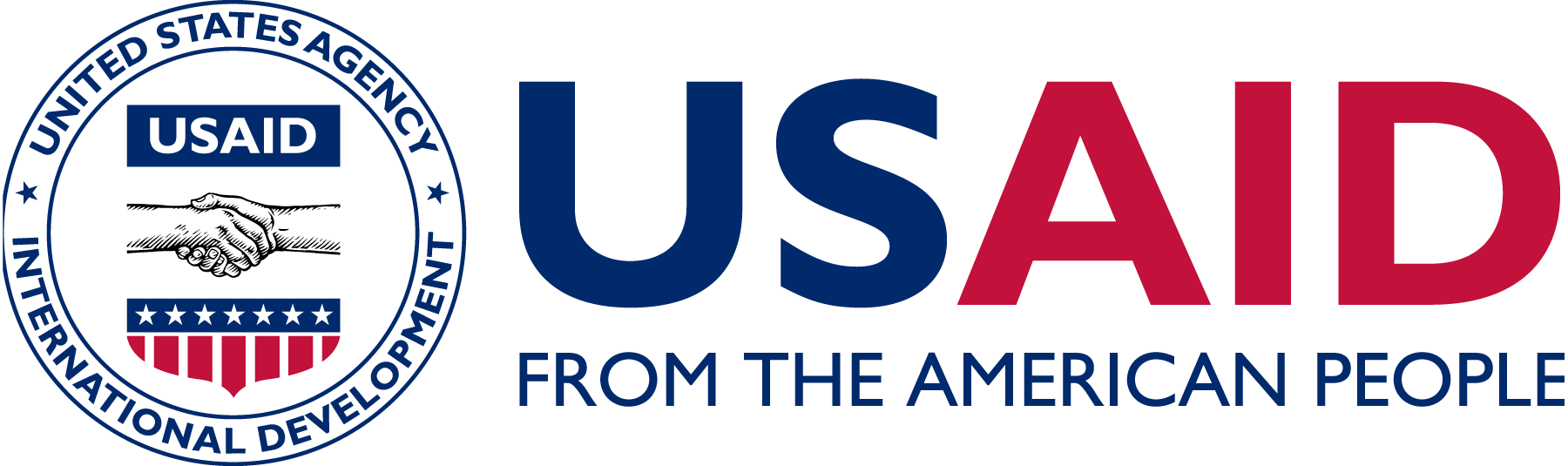 გეგმები:
 
ფონდის მდგრადობისა და ფუნქციონერებისთვის აუცილებელია  პროექტის აქტივობებისა და პრიორიტეტების დაკავშირება უკვე არსებულ ფონდებთან    (როგორც ადგილობრივ, ასევე საერთაშორისო).

ასევე, თანადაფინანსება ადგილობრივი ბიზნესებისა და თვითმმართველობების მხრიდან.
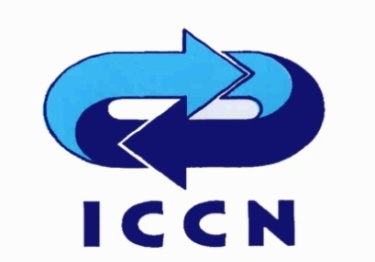 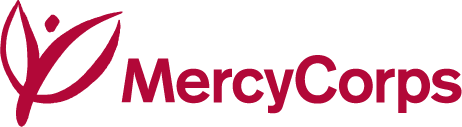 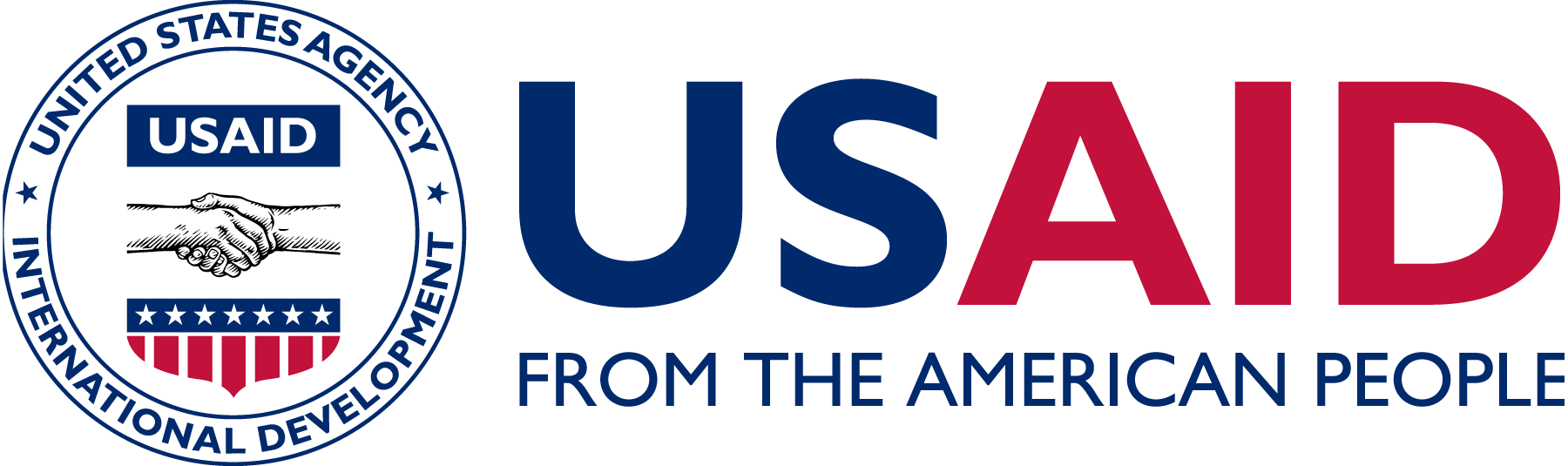 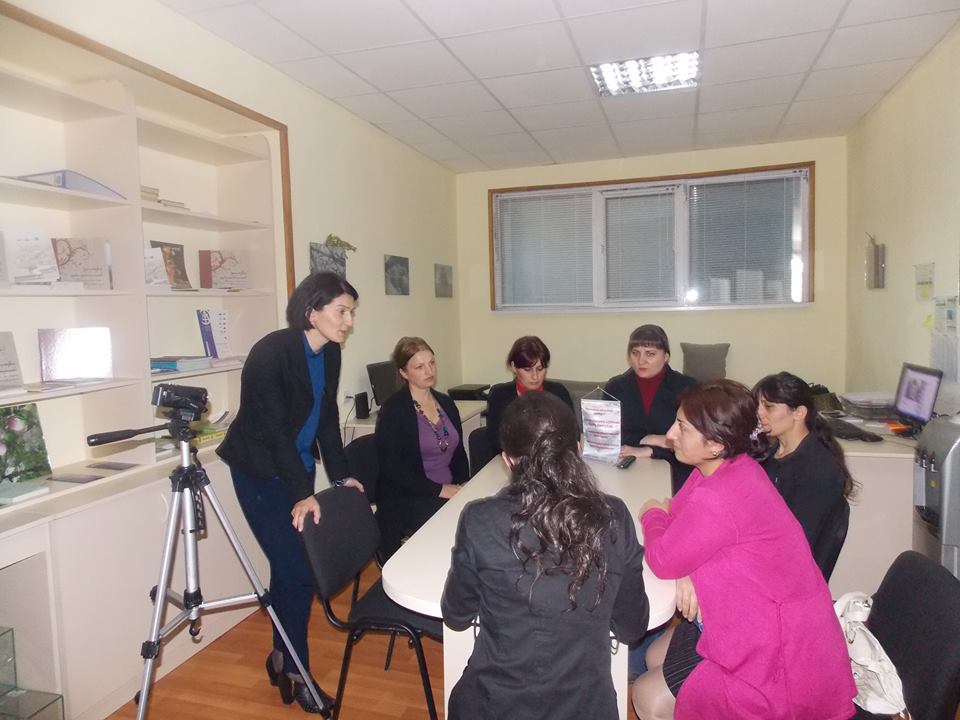 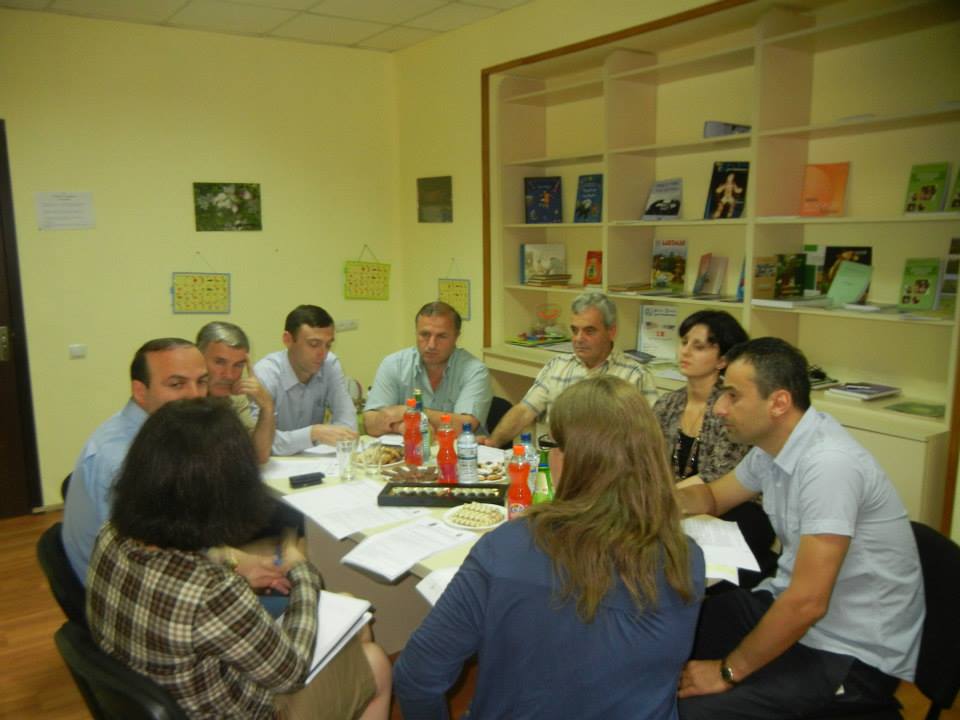 Women’s Room In Dmanisi
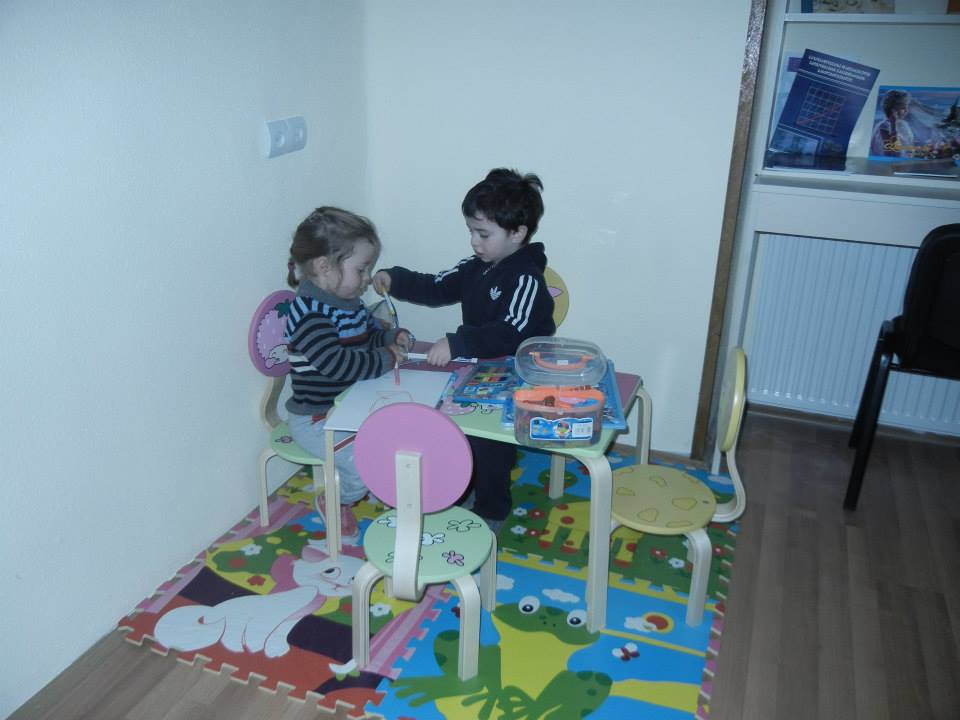 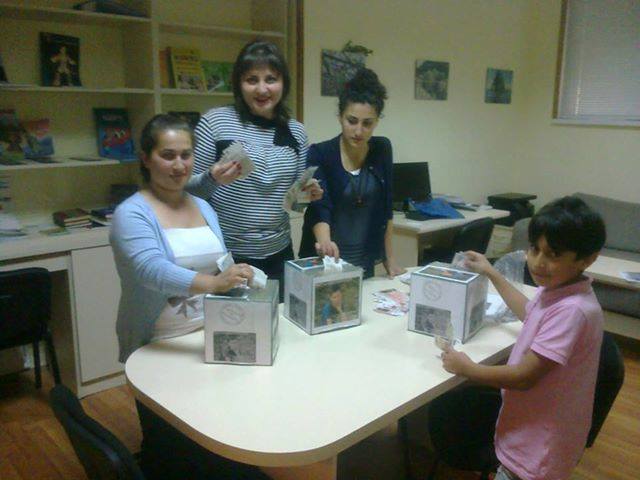 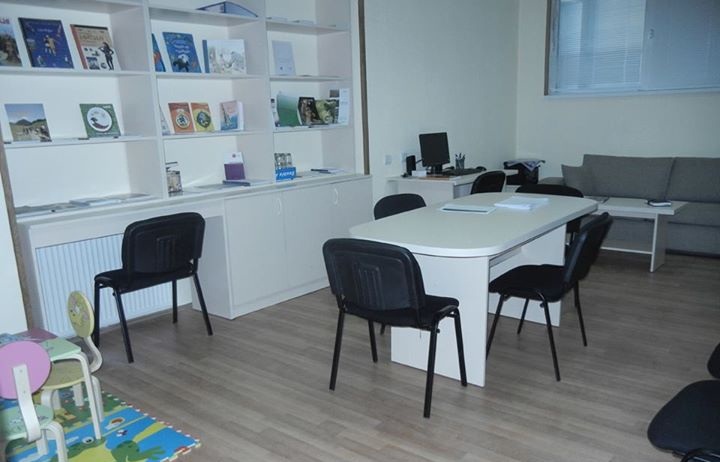 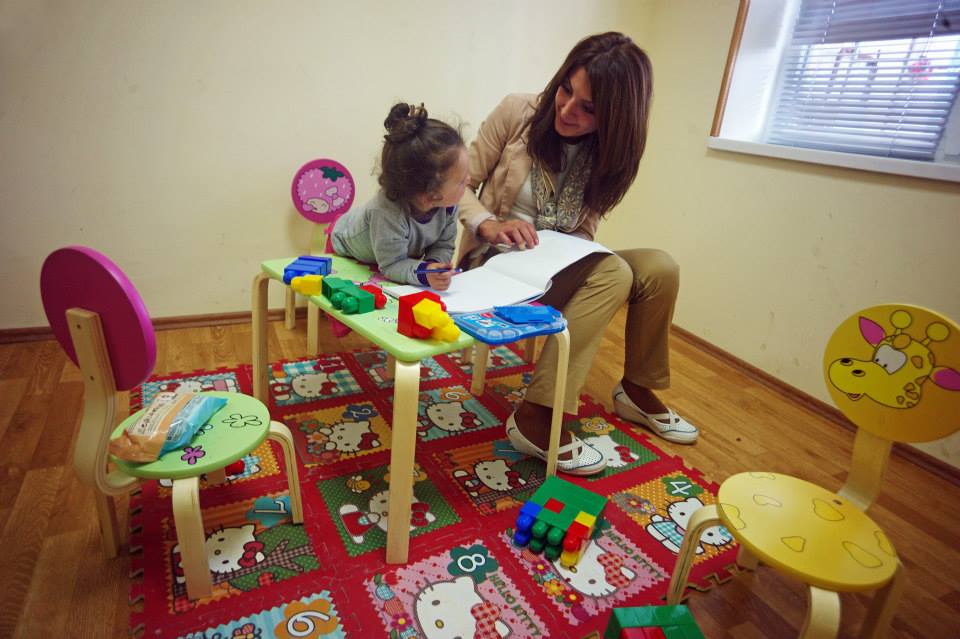 For this project, we will develop this idea, increase its depth and impact far beyond the scope of the Alliances KK program, and replicate and expand it to other areas of Georgia.
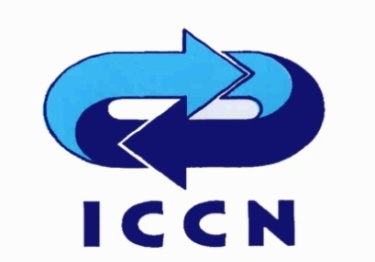 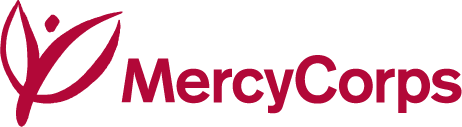 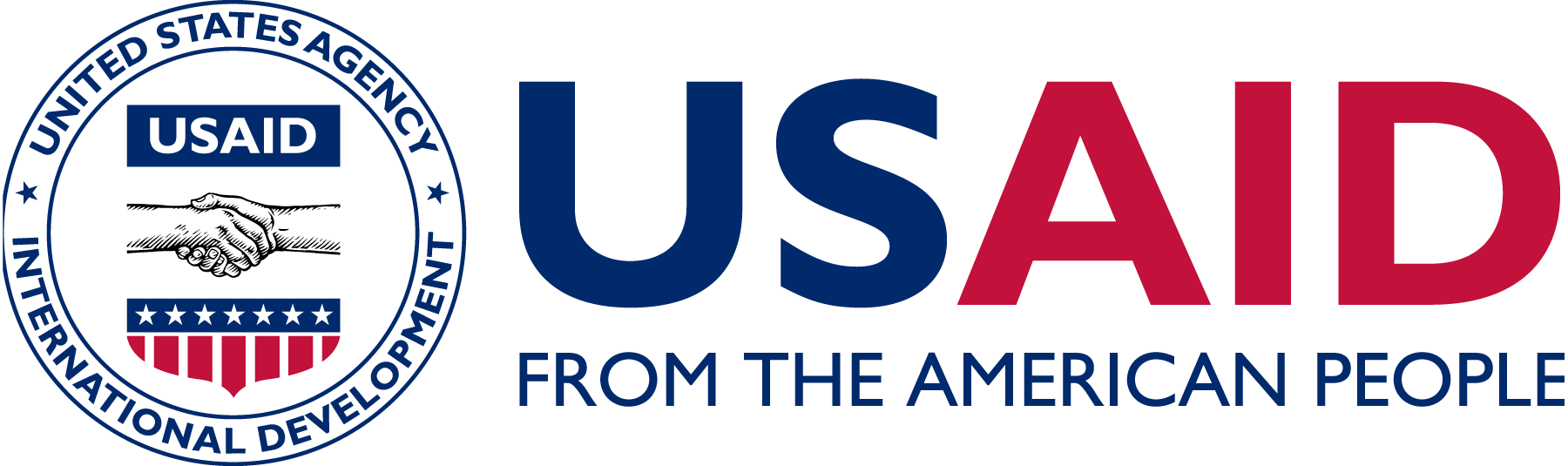 Thank you!